Document 1:Work from top to bottom until the full word is spelt out on the bottom of the pyramid
A
A
A
A
A
A
A
A
A
A
AVERAGE
AMATEUR
ACCORDING
APPARENTT
ACCORDING
AVAILABLET
ACHIEVE
ATTACHEDT
ACCOMPANYT
AGGRESSIVE
Document 2 -
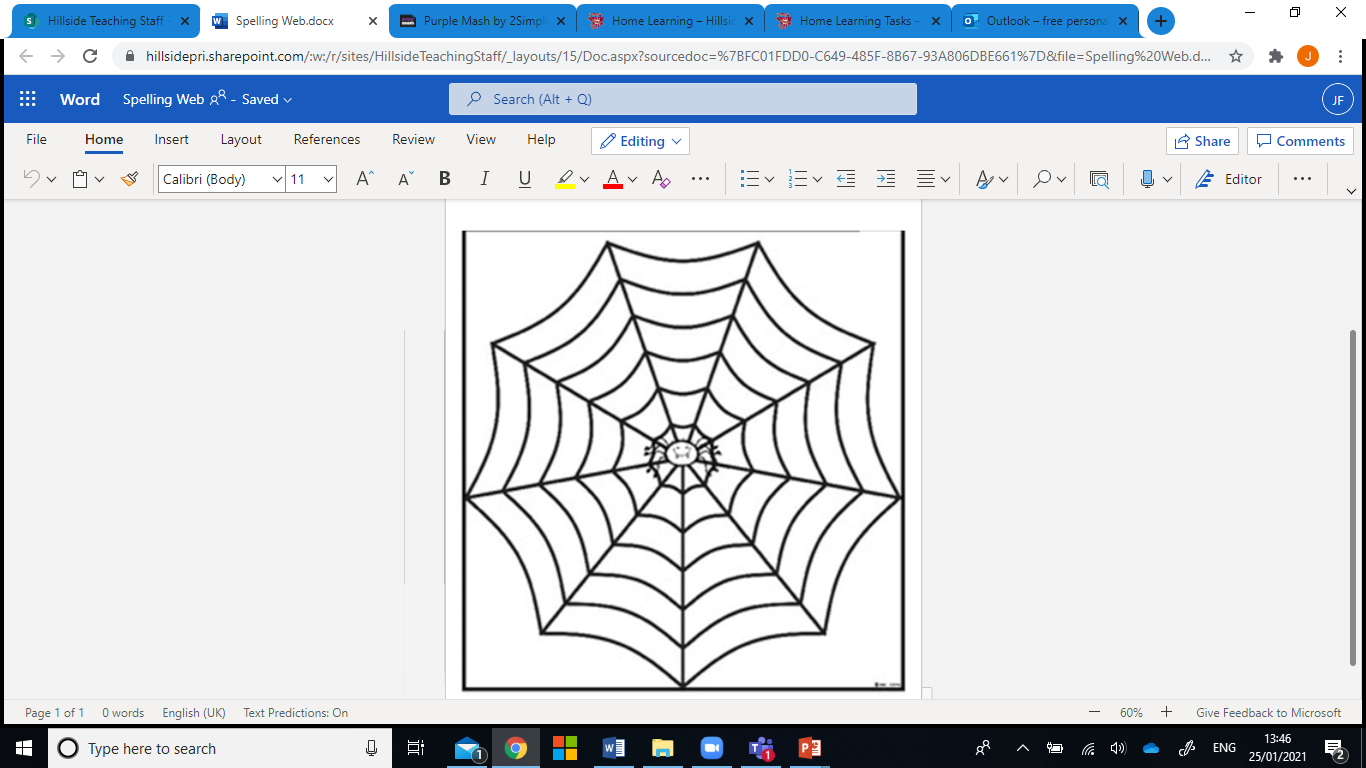 AWKWARD
Choose another 8 spellings from the list to write around this spider web. Write each one four times- don’t try to squeeze your word into the smallest two sections as it may be too small to read.
AWKWARD
AWKWARD
AWKWARD
Document 3 –Silver Reading
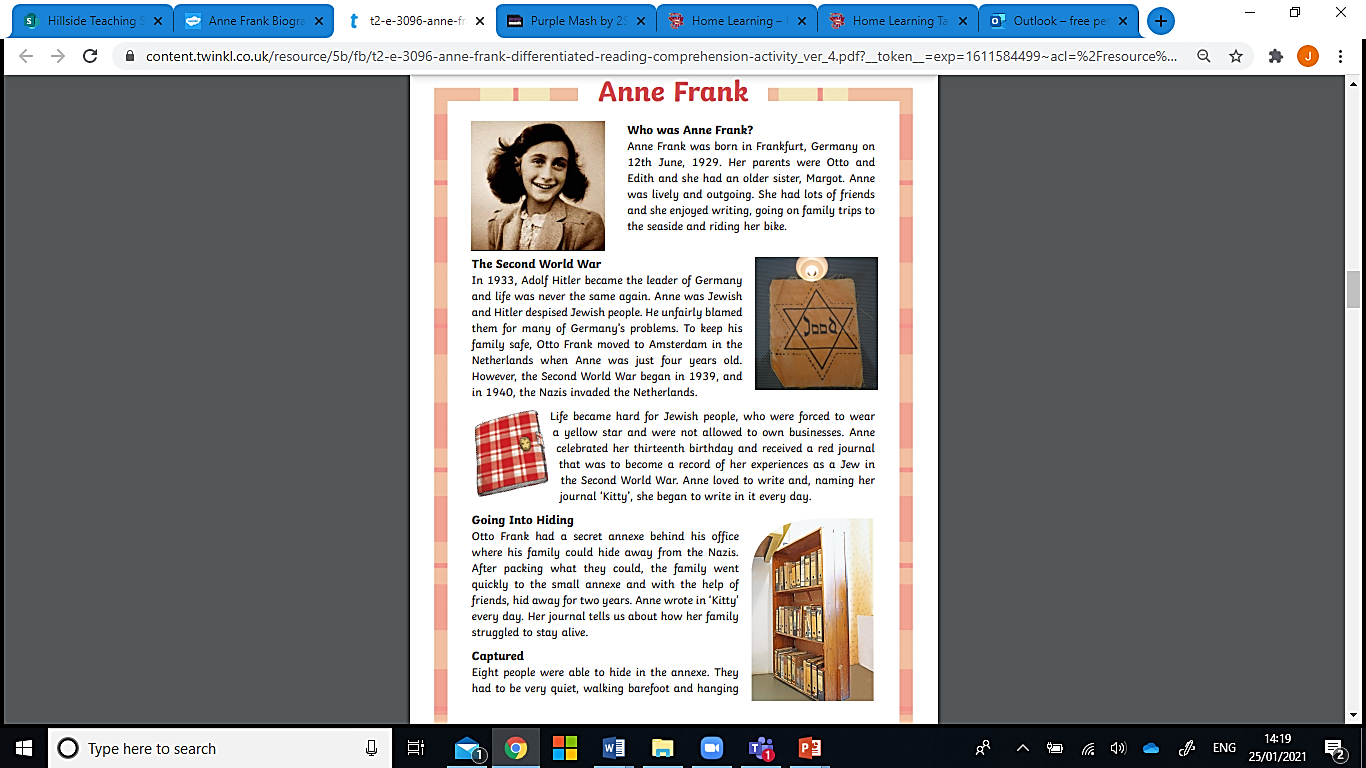 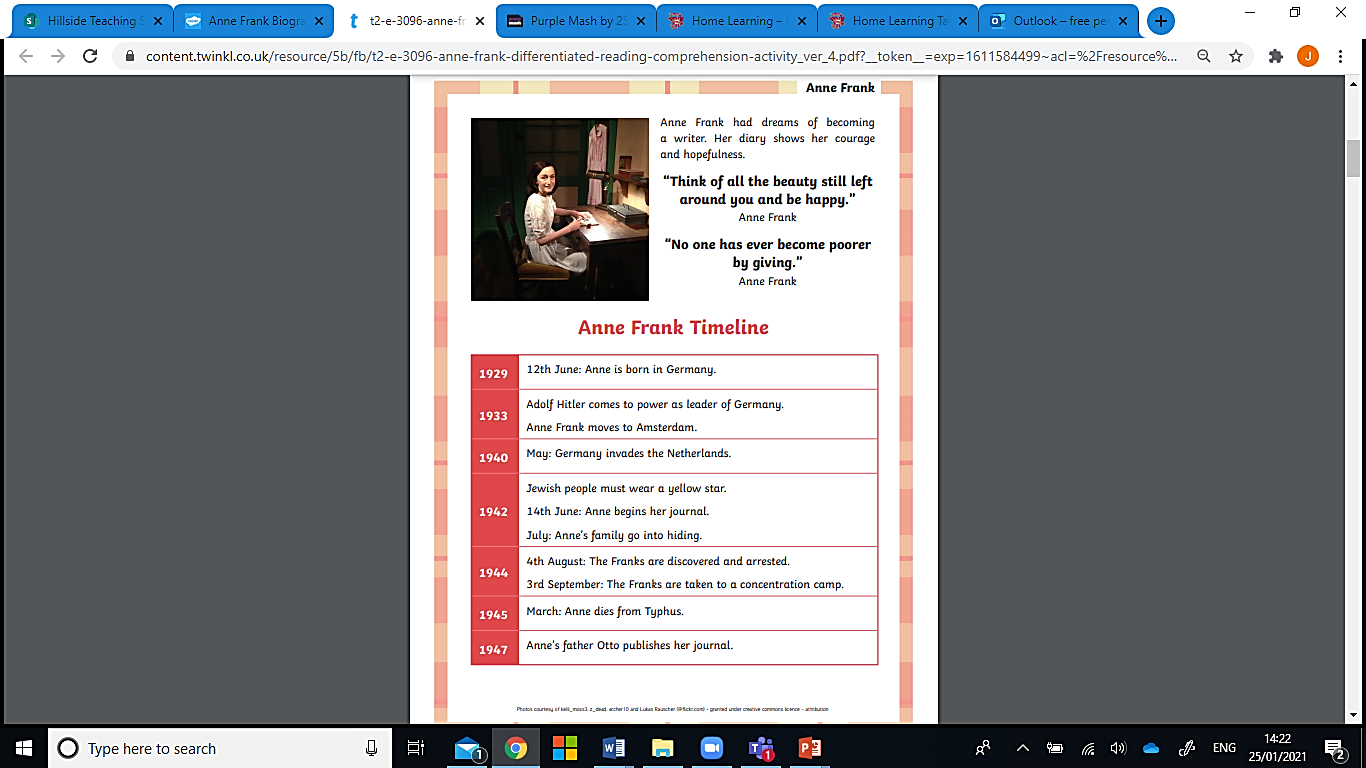 Document 3 –Silver Questions
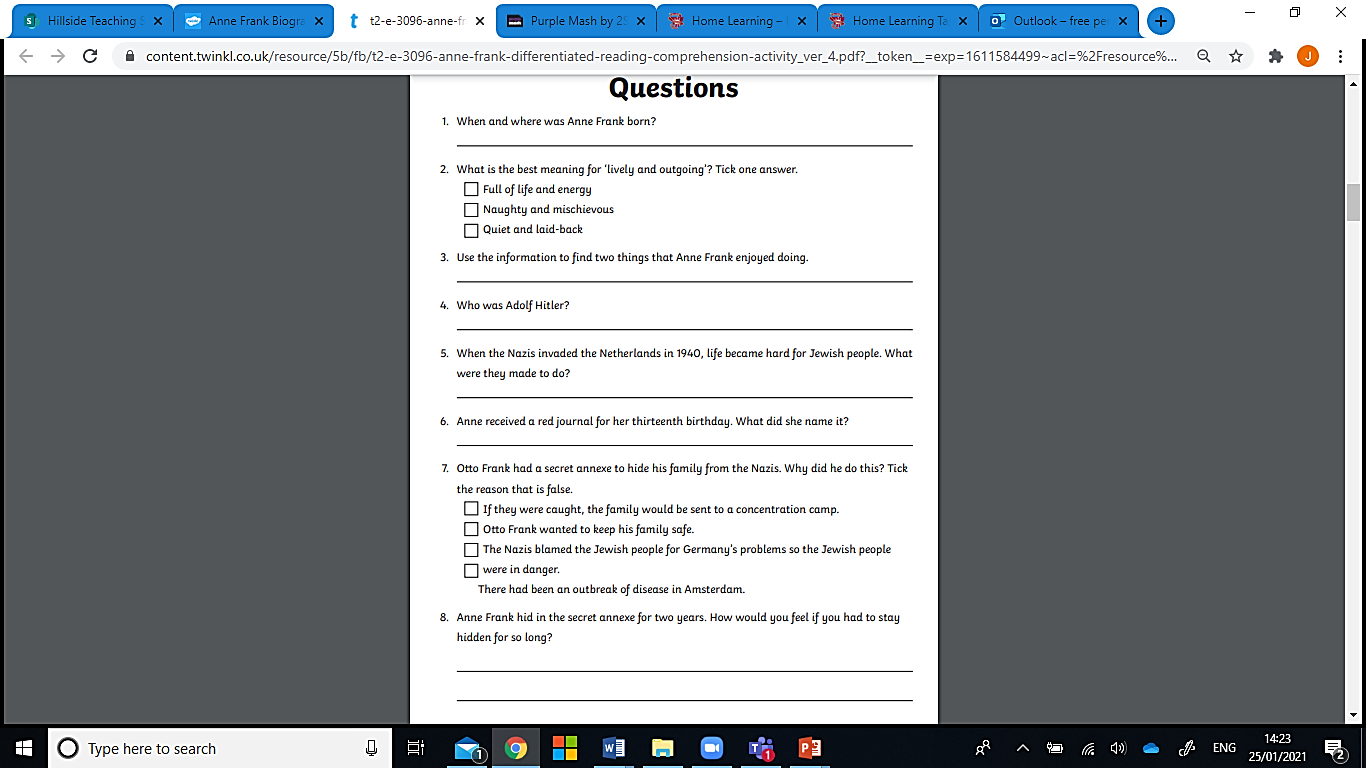 Document 3 –Gold Reading
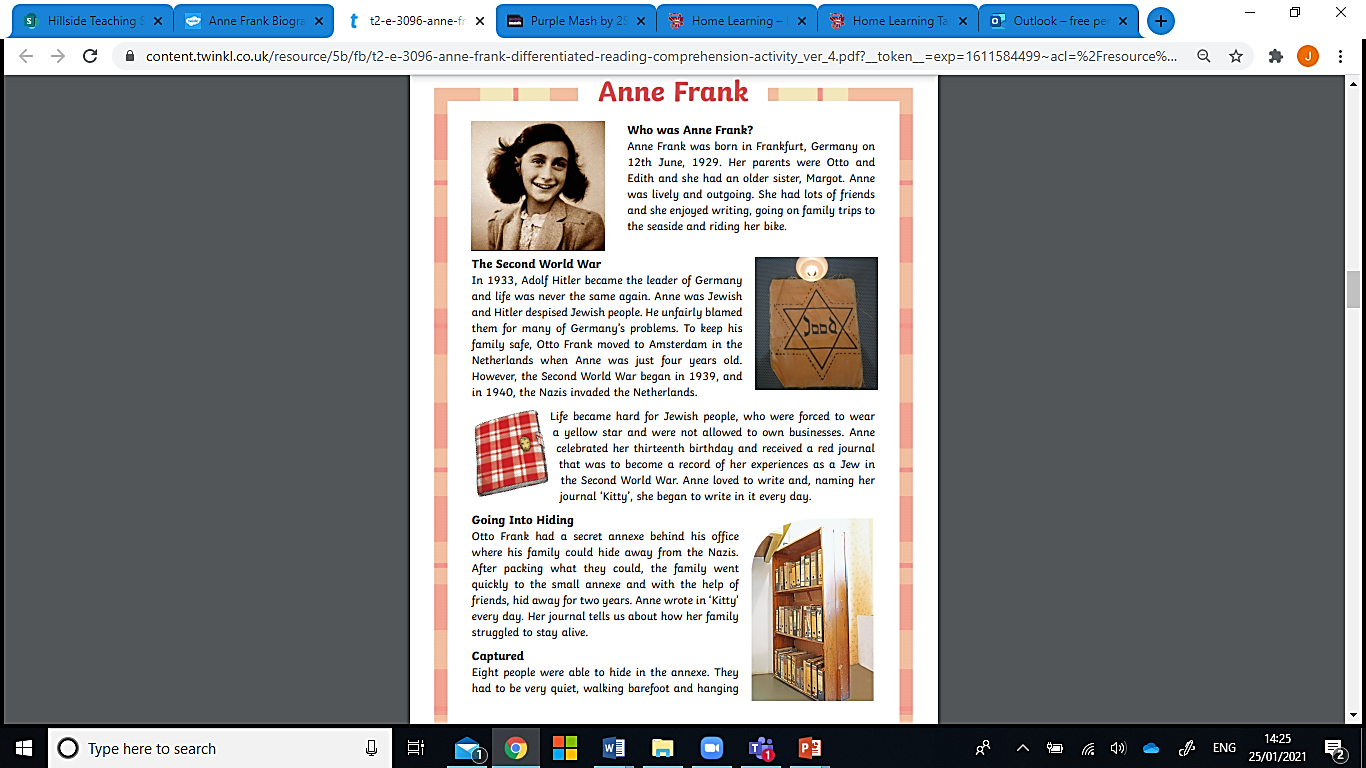 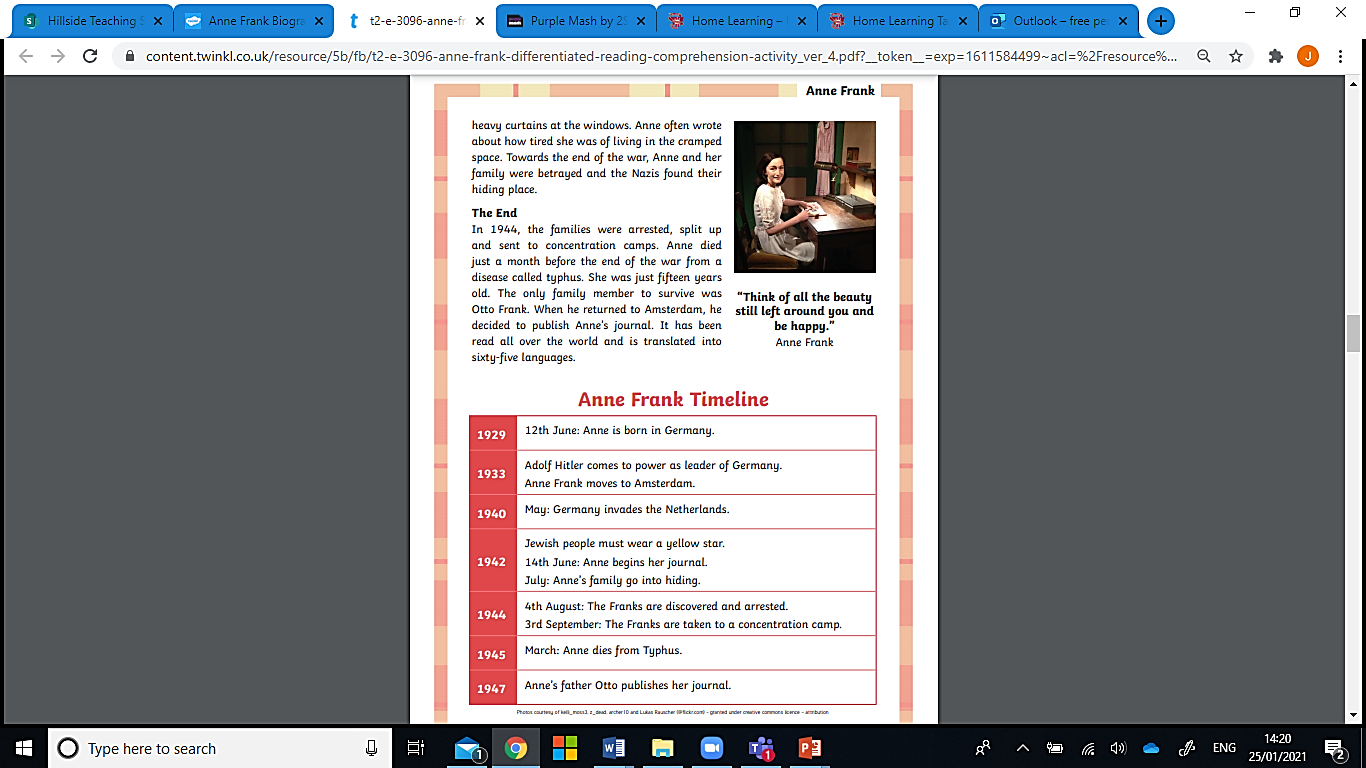 Document 3 –Gold Questions
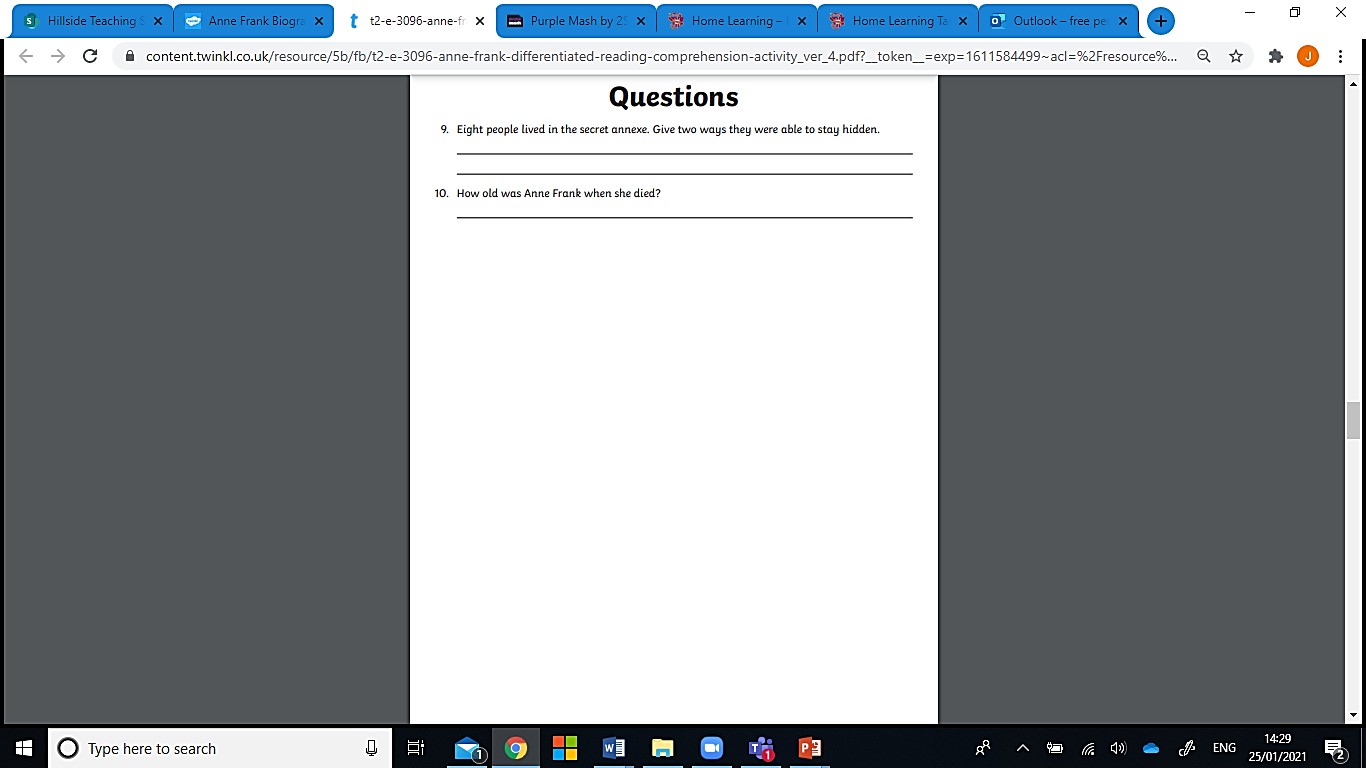 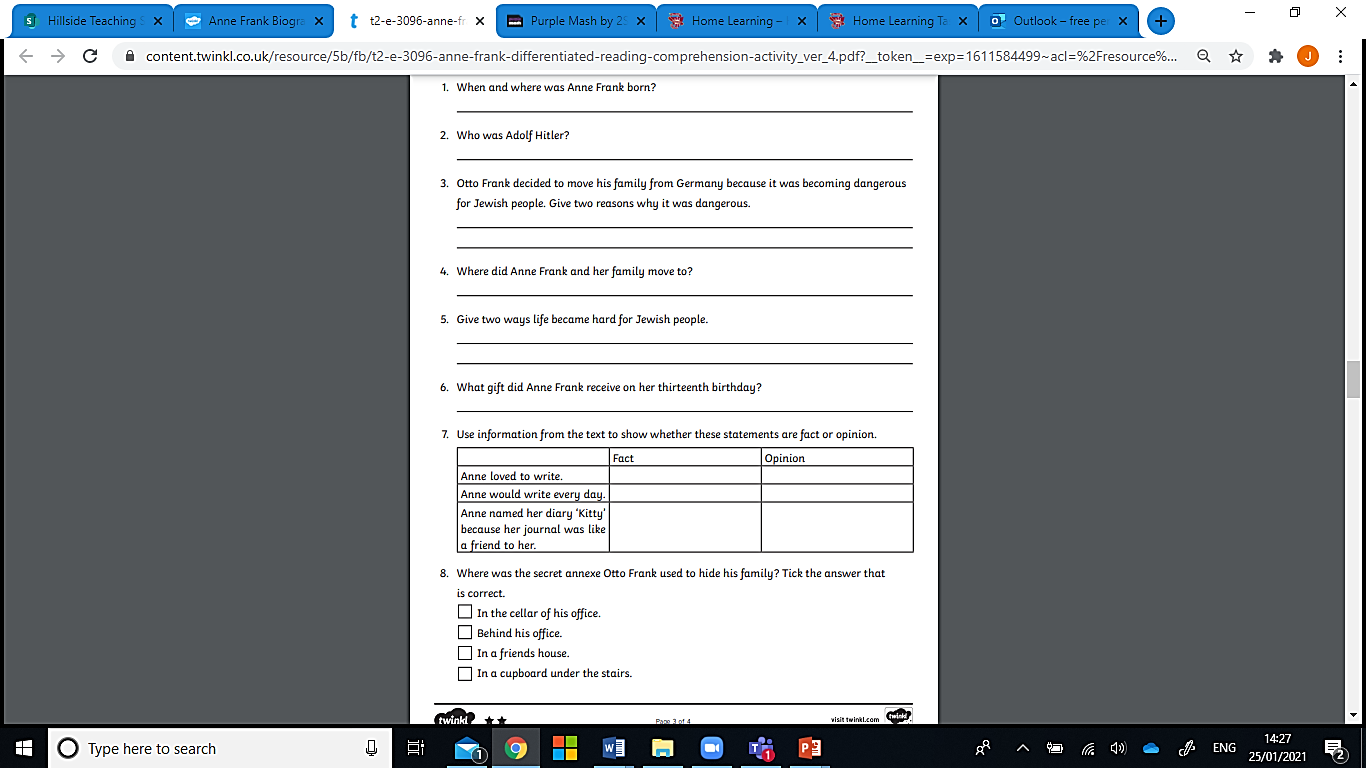 Document 3 –Platinum Reading
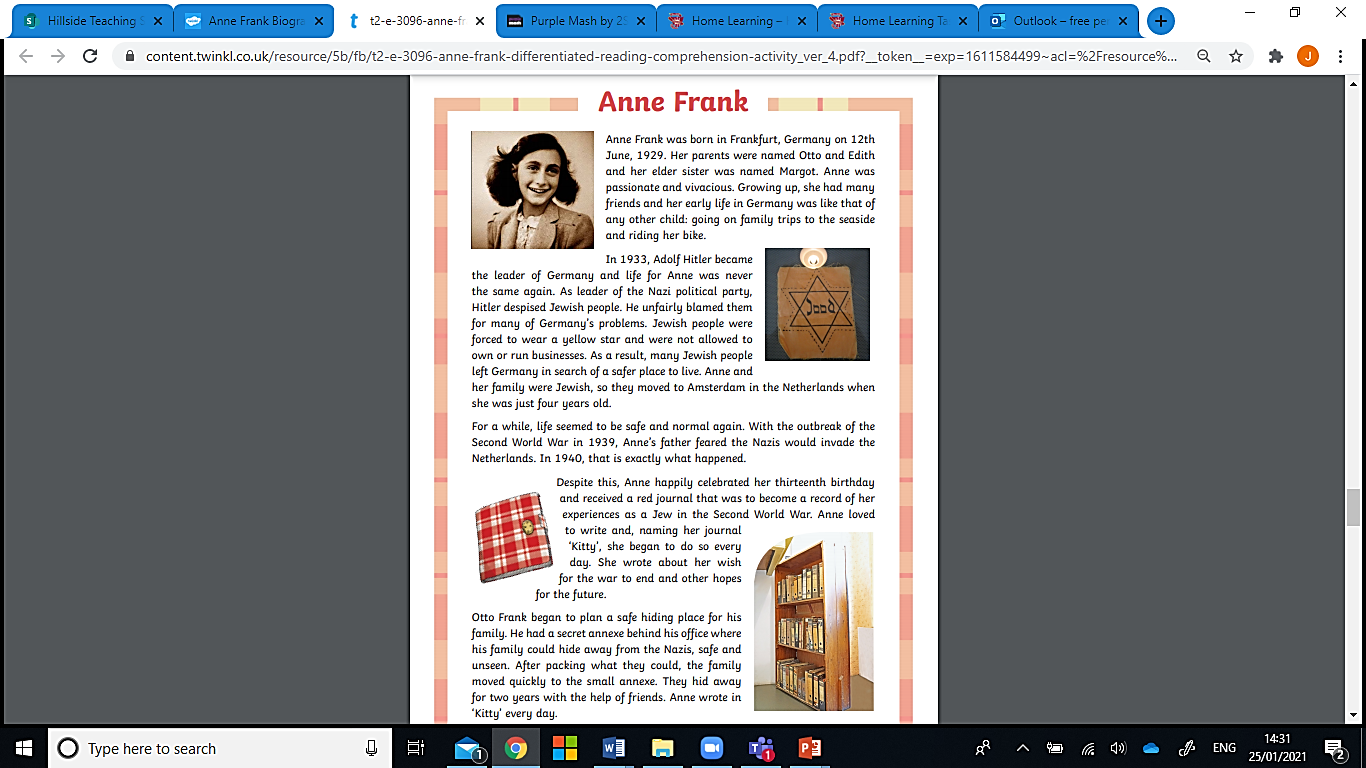 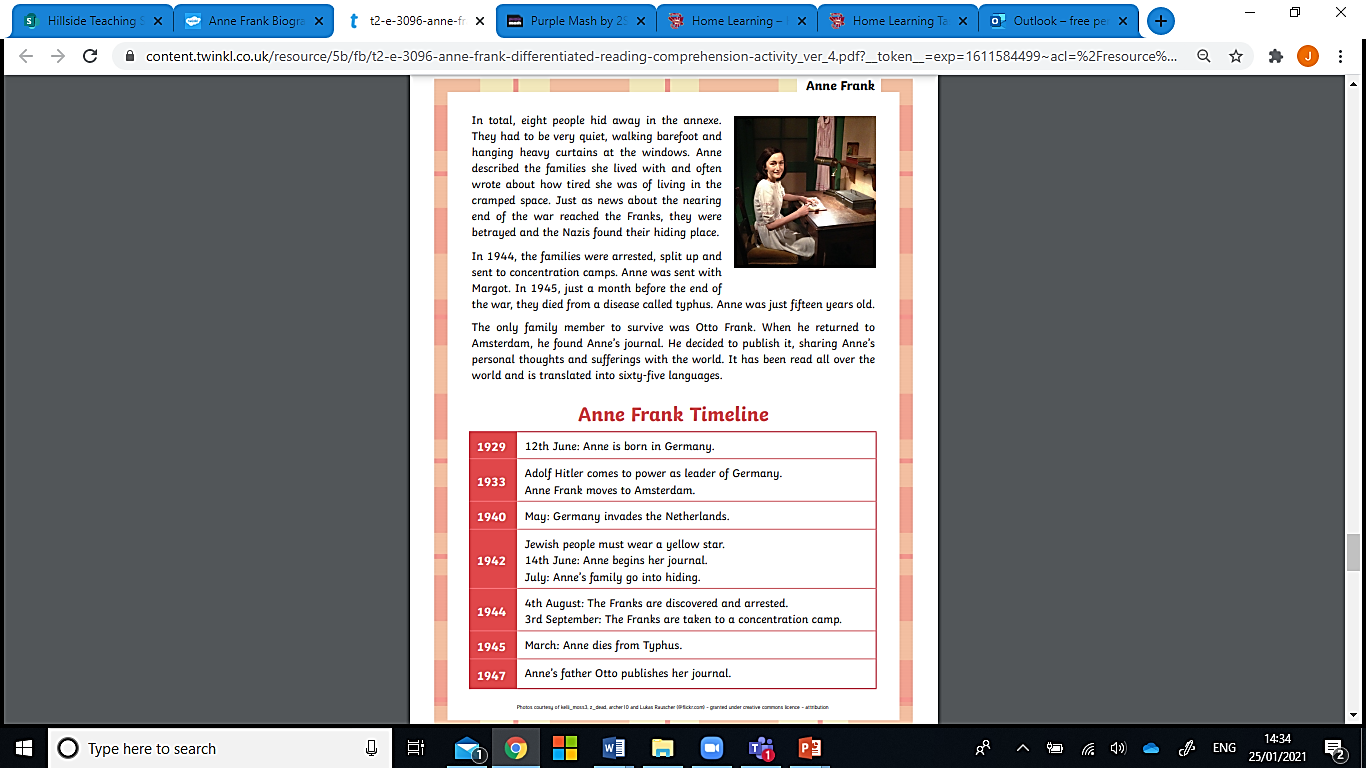 Document 3 –Platinum Questions
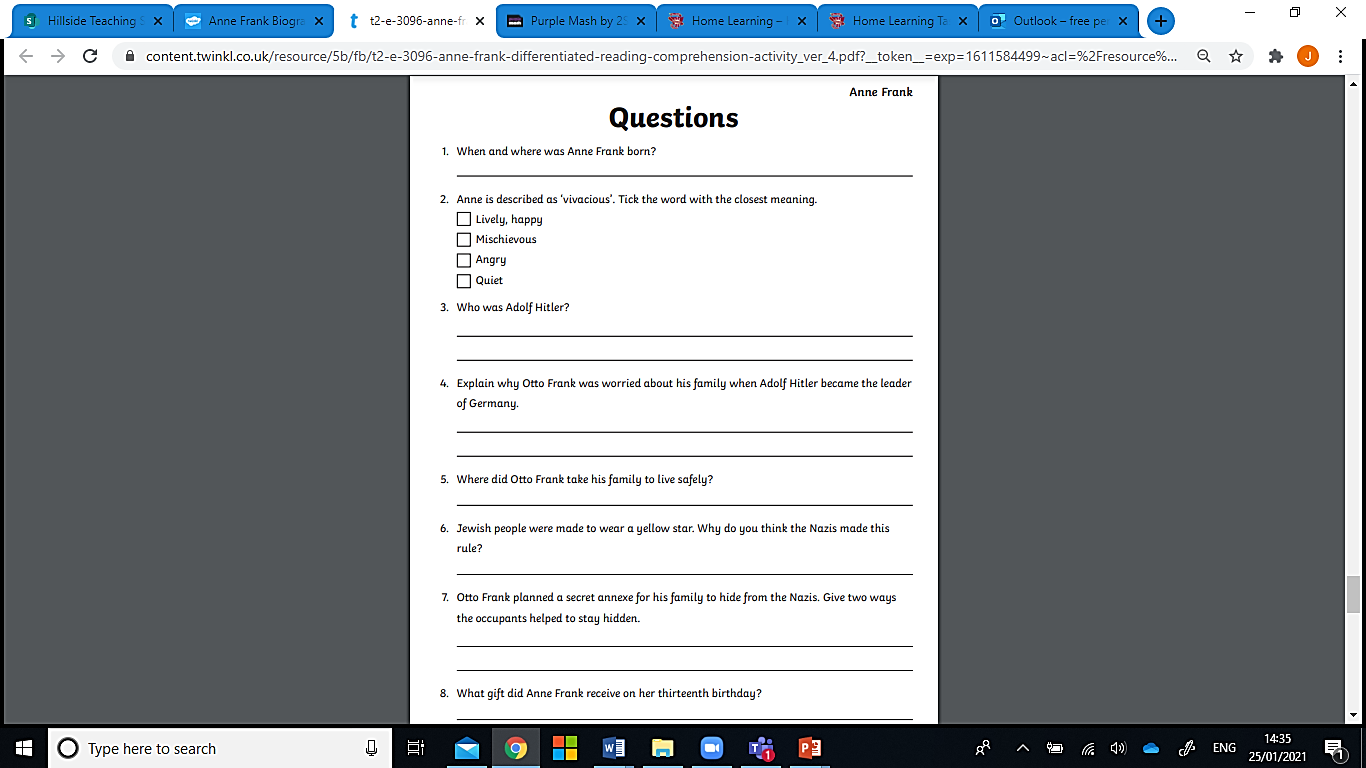 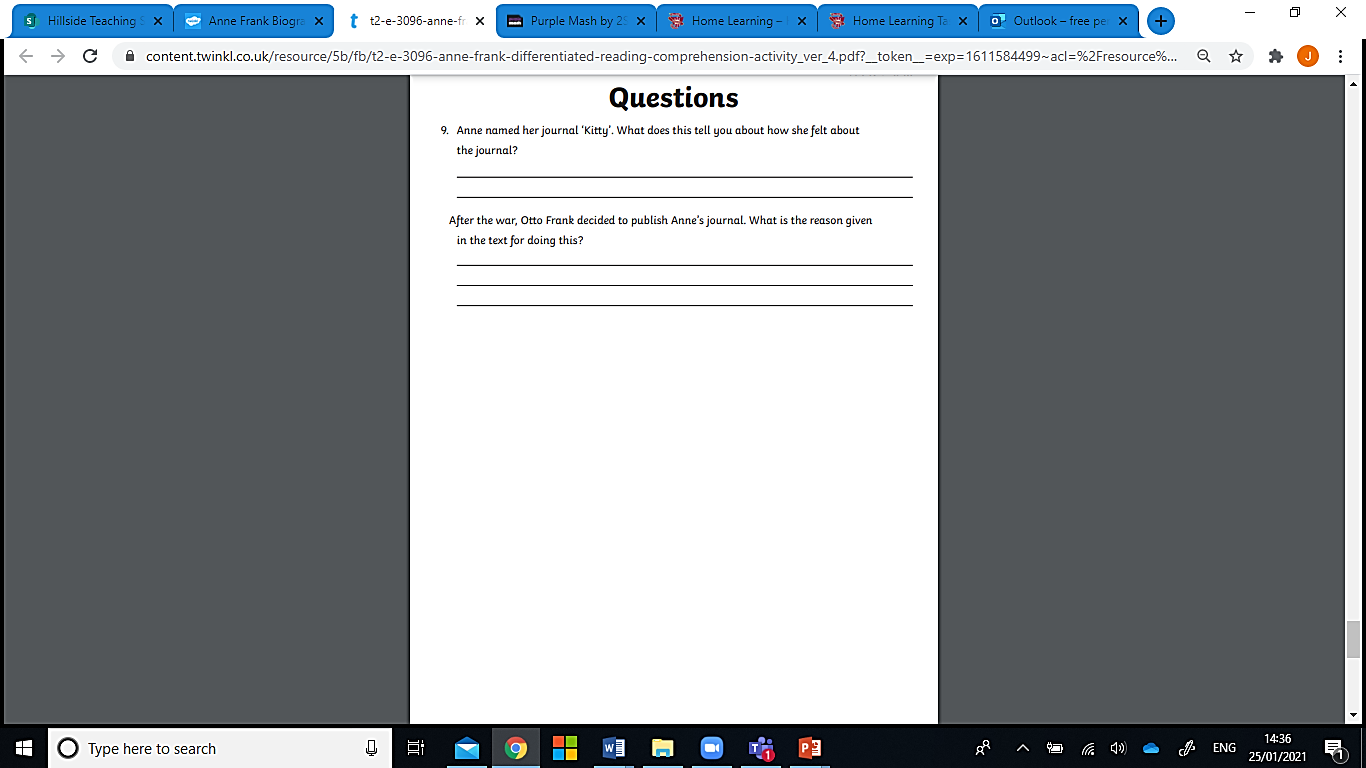 Document 3 – Answers
Platinum
Silver
Gold
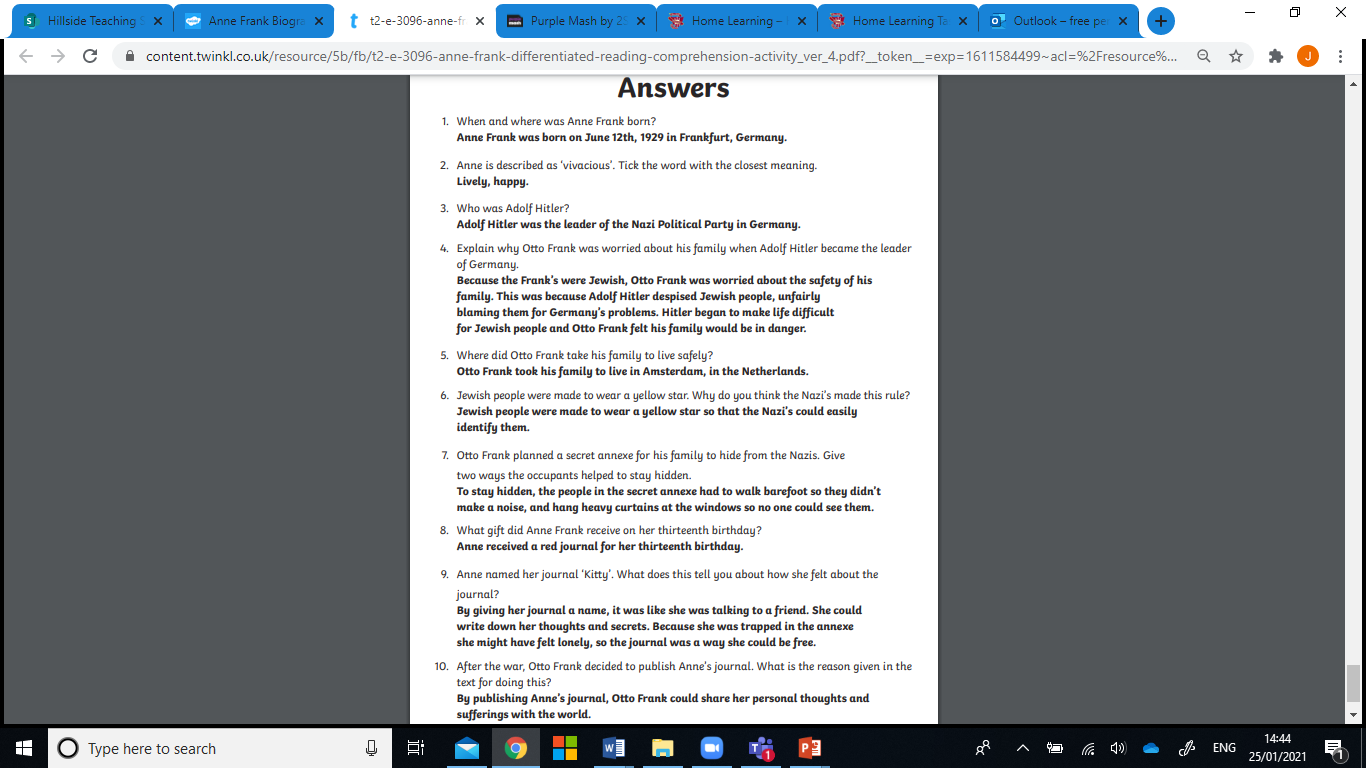 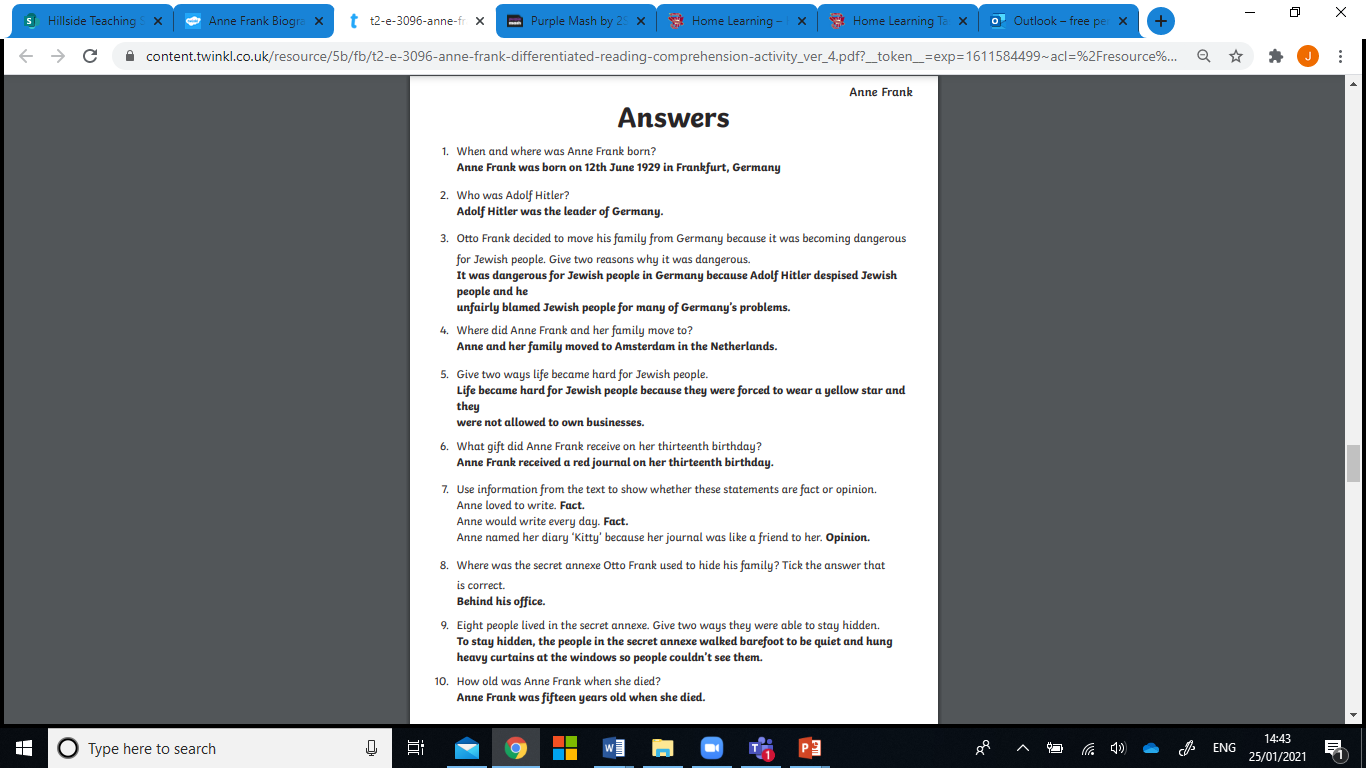 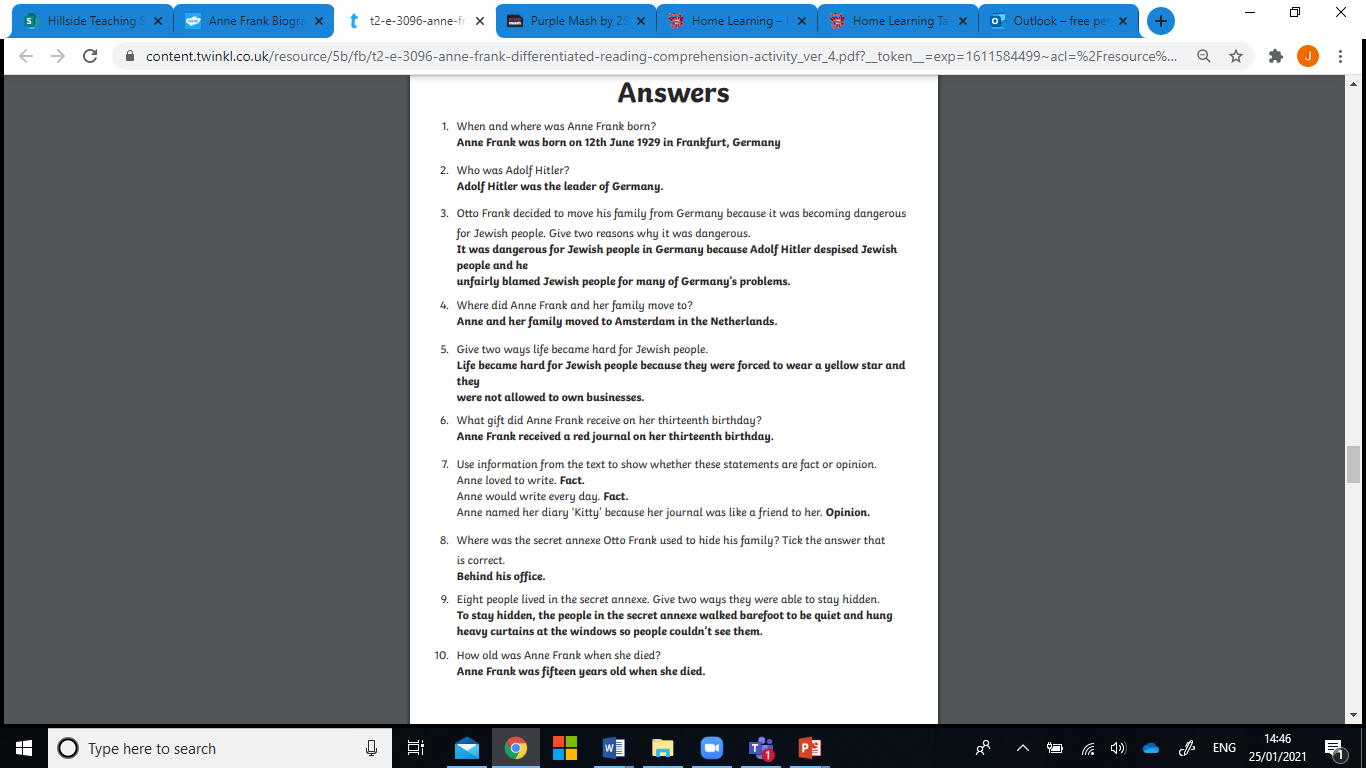 Document 3
GOLD
https://www.youtube.com/watch?v=yLSvdEUA2wI&feature=emb_logo
Cut out these images and place them in the order in which they happen in Anne’s life.
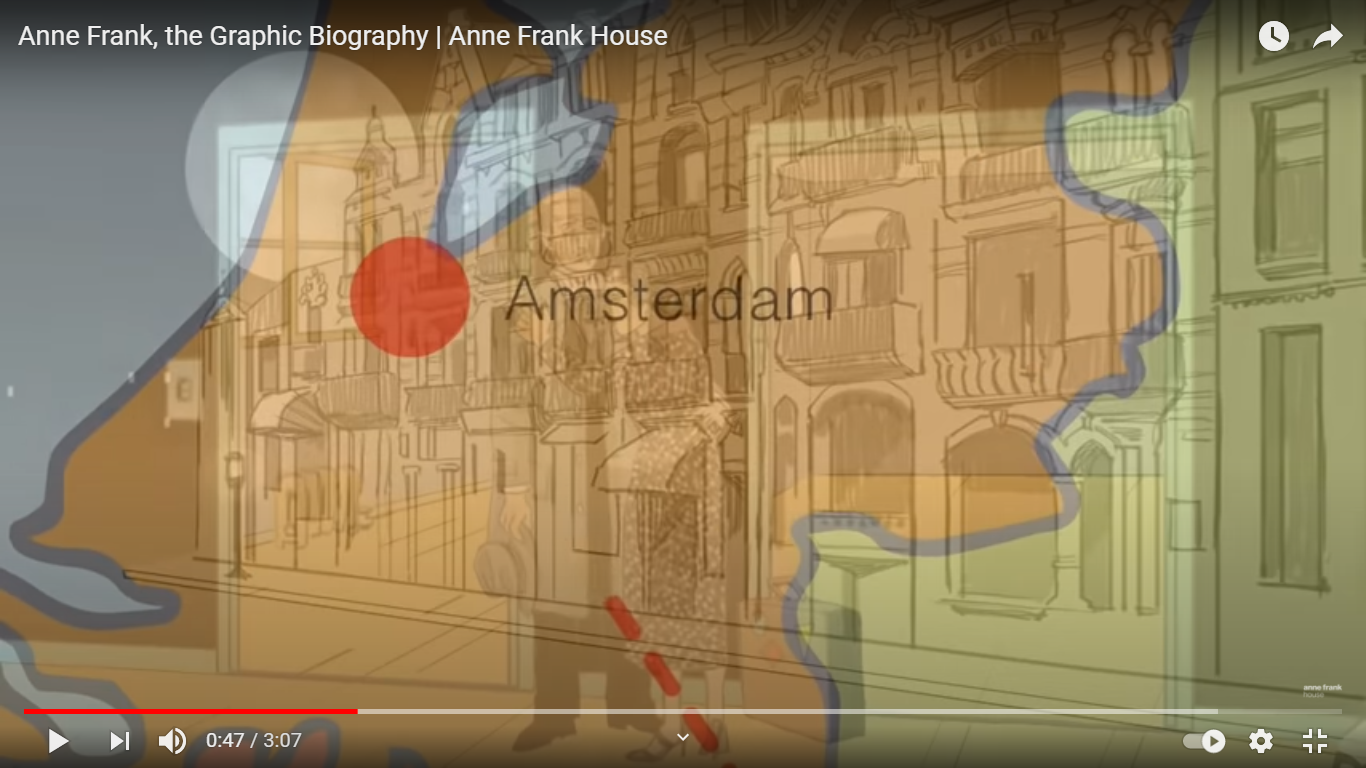 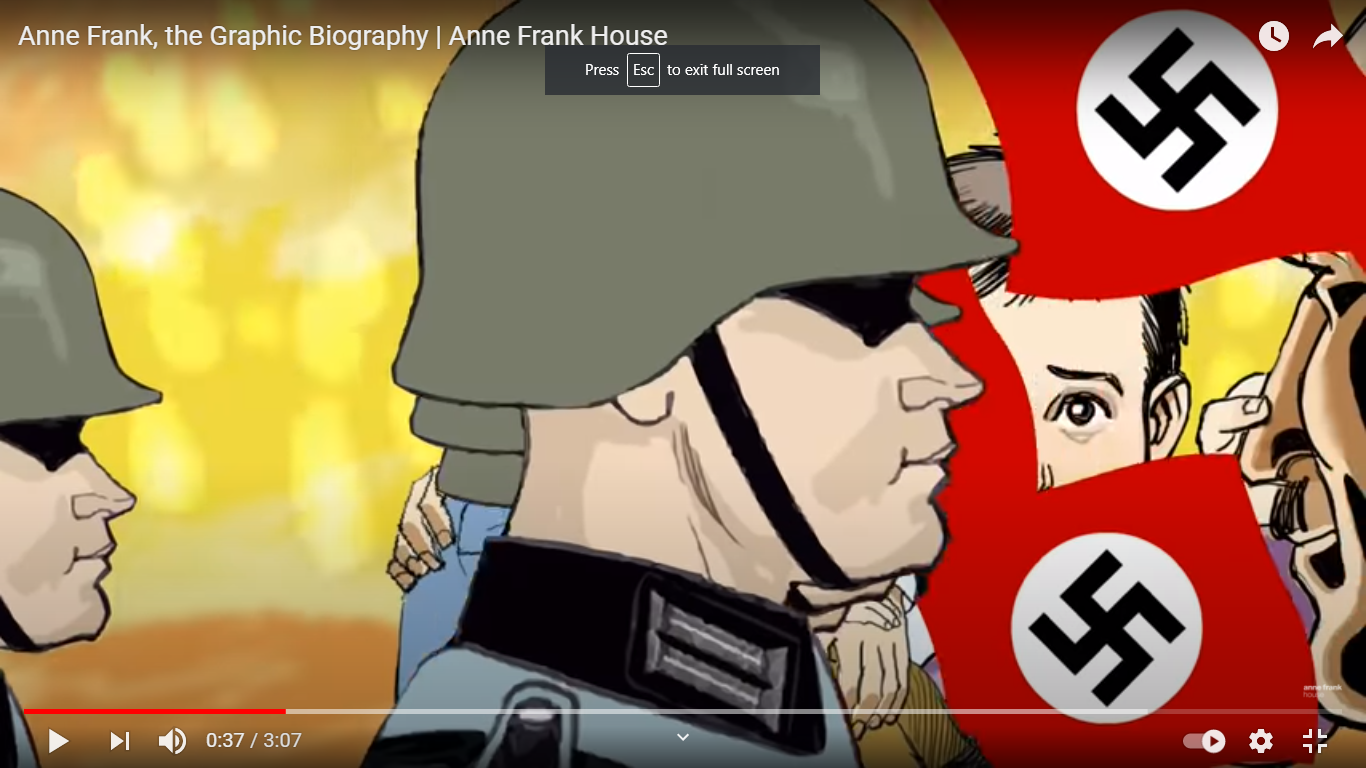 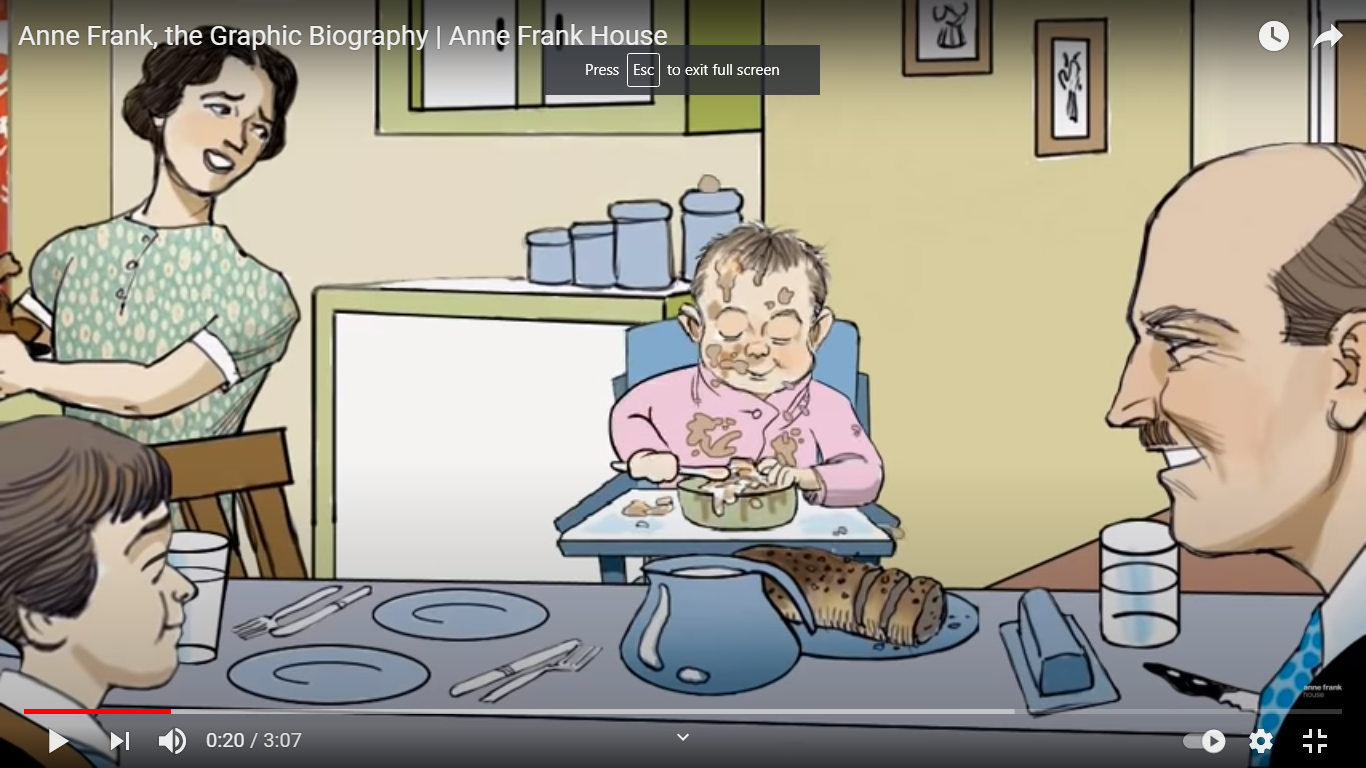 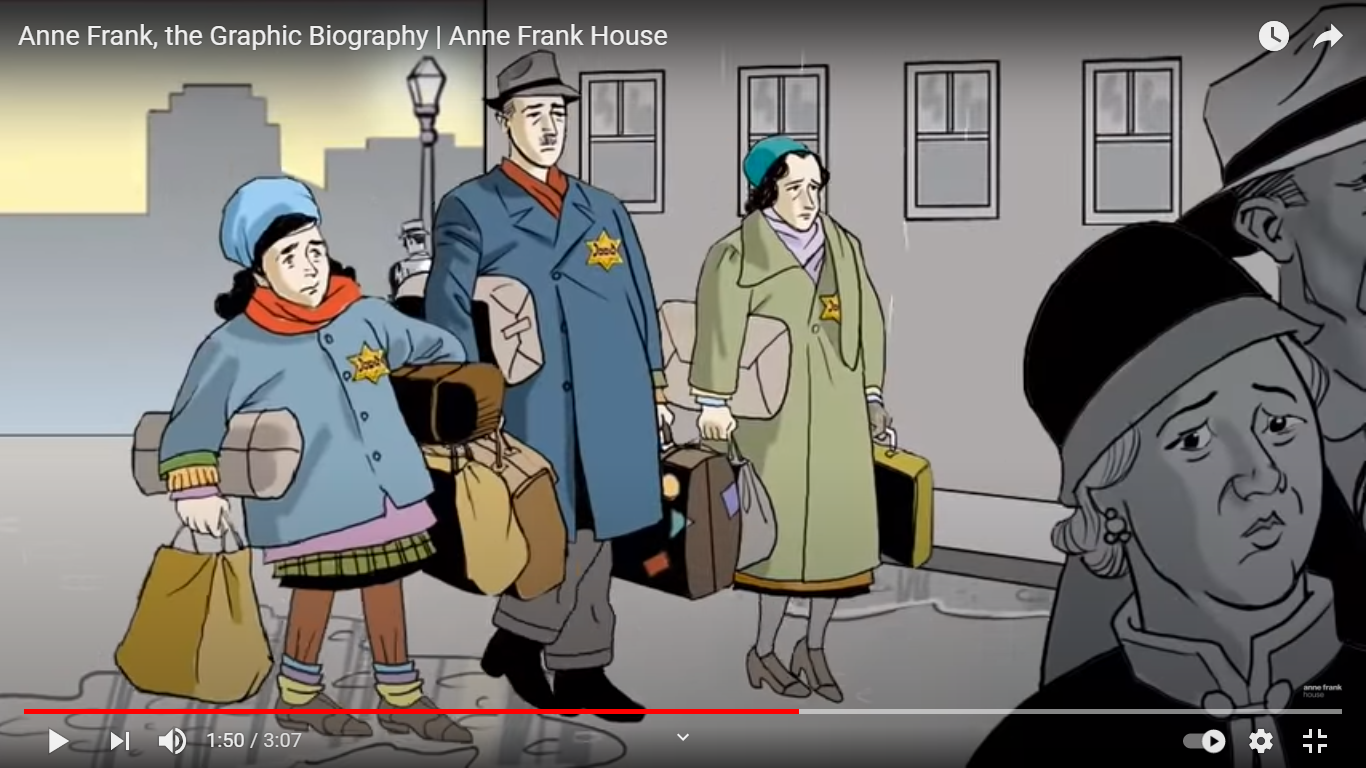 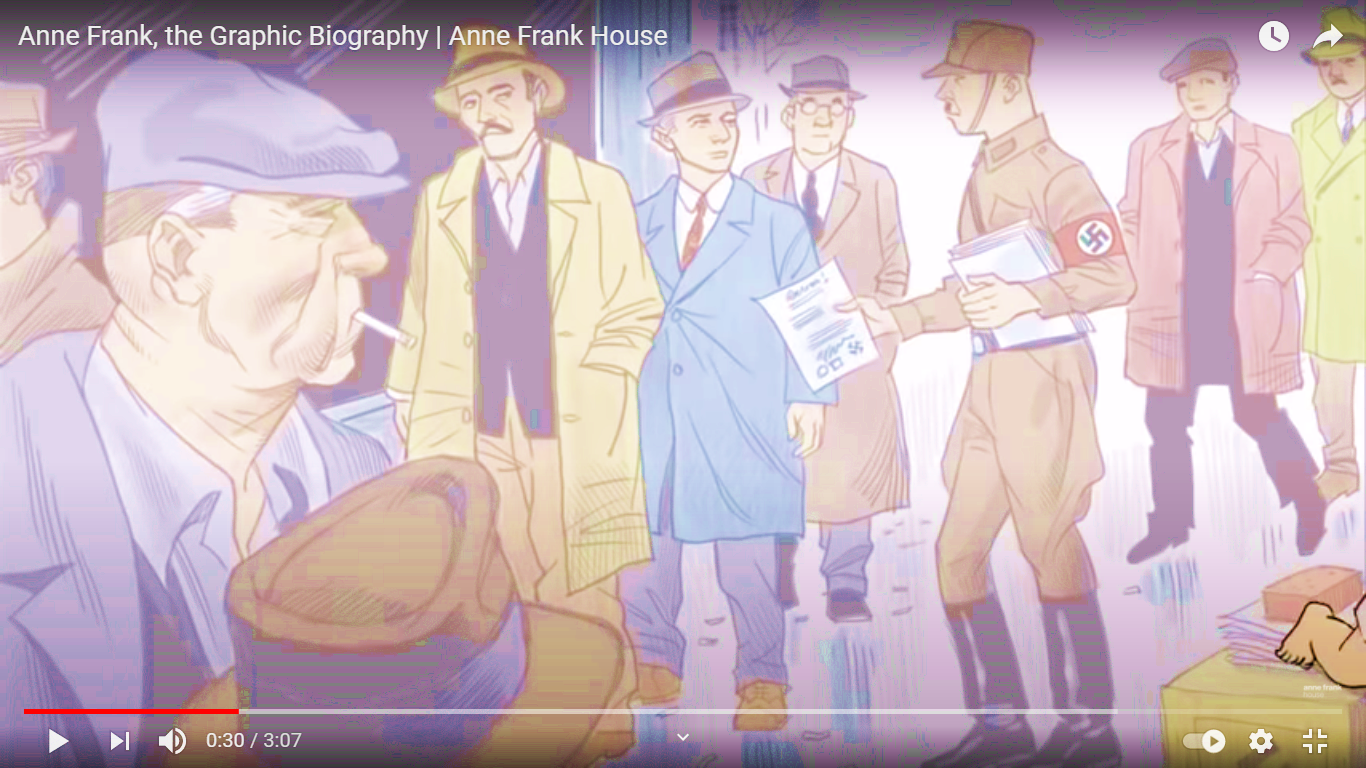 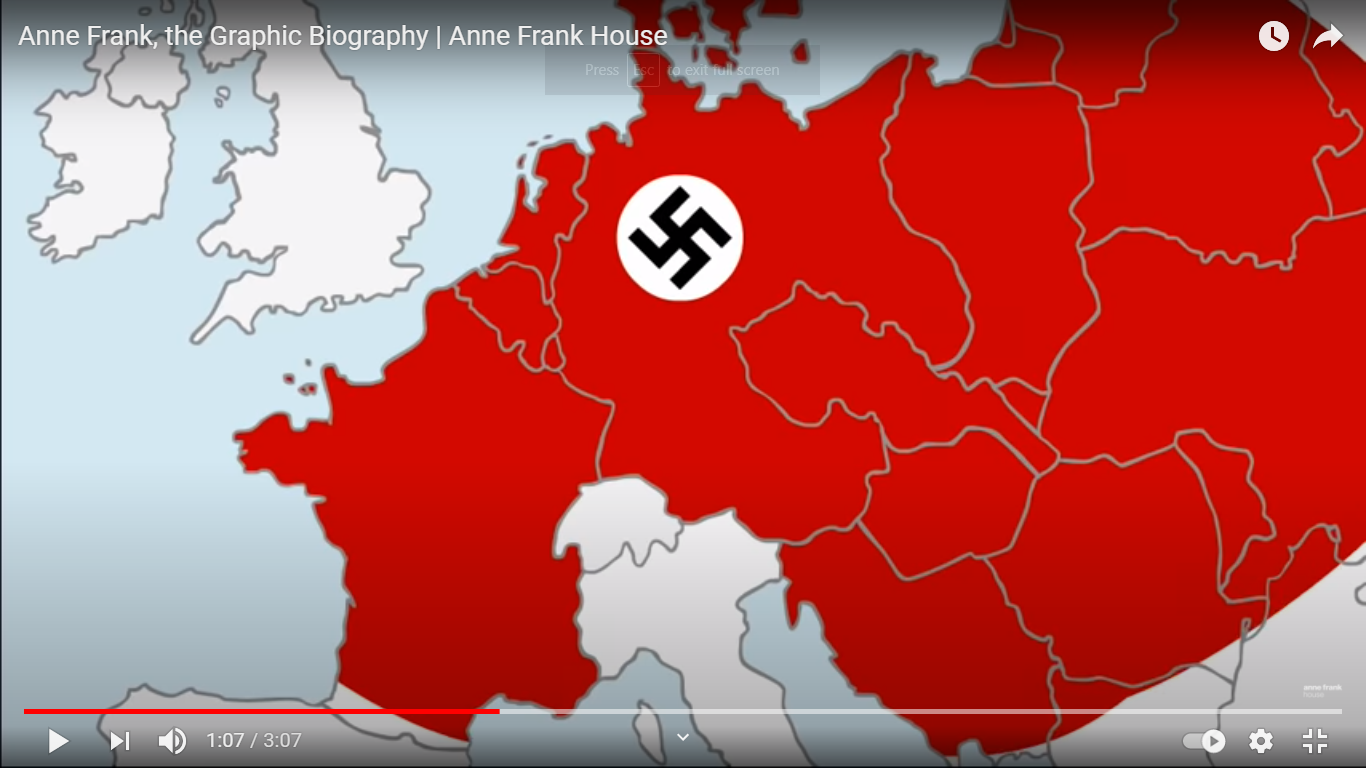 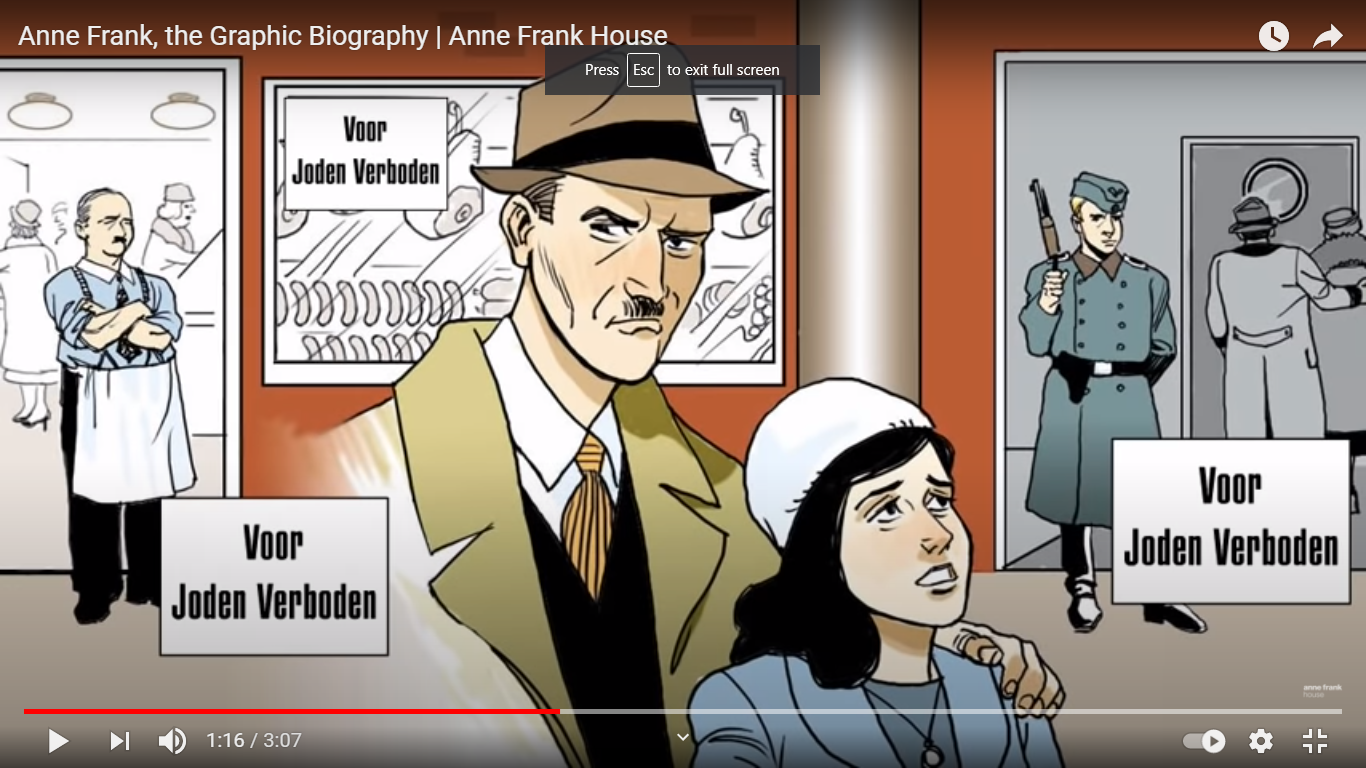 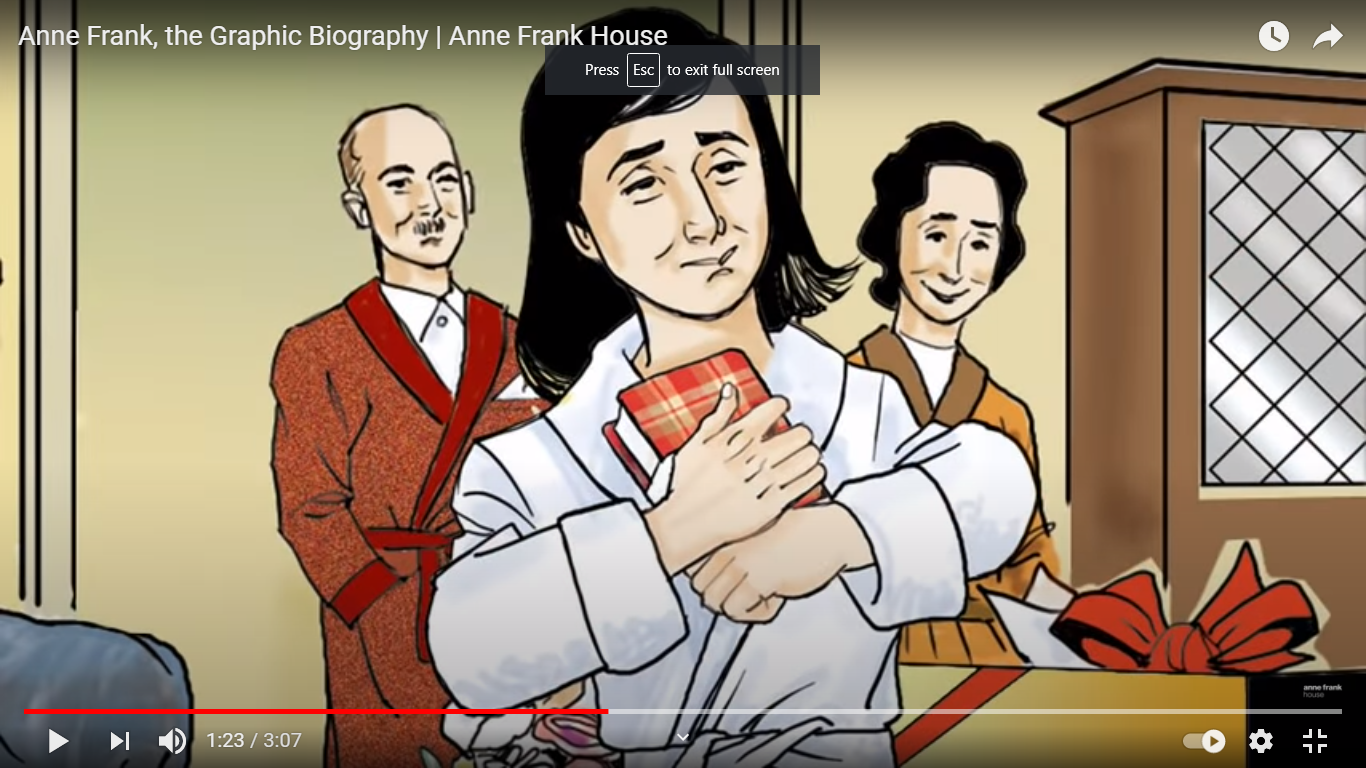 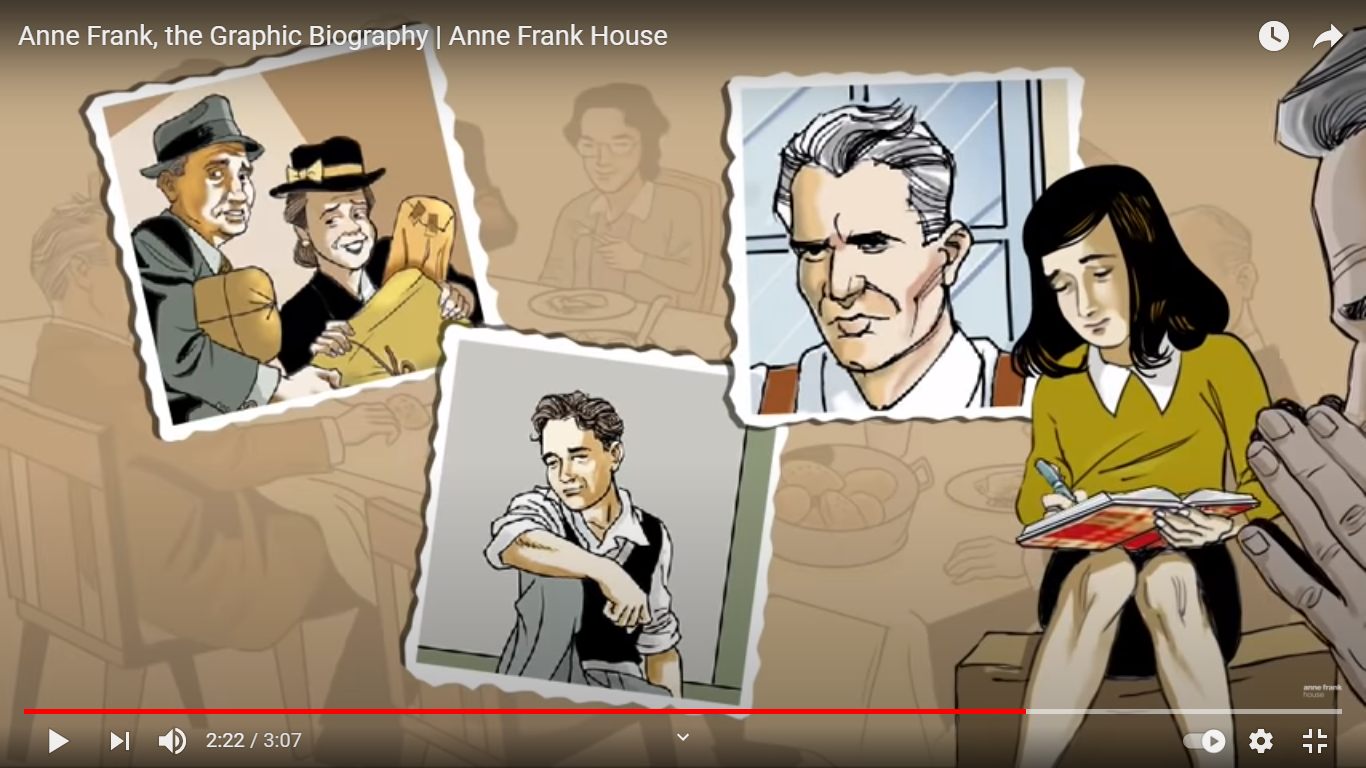 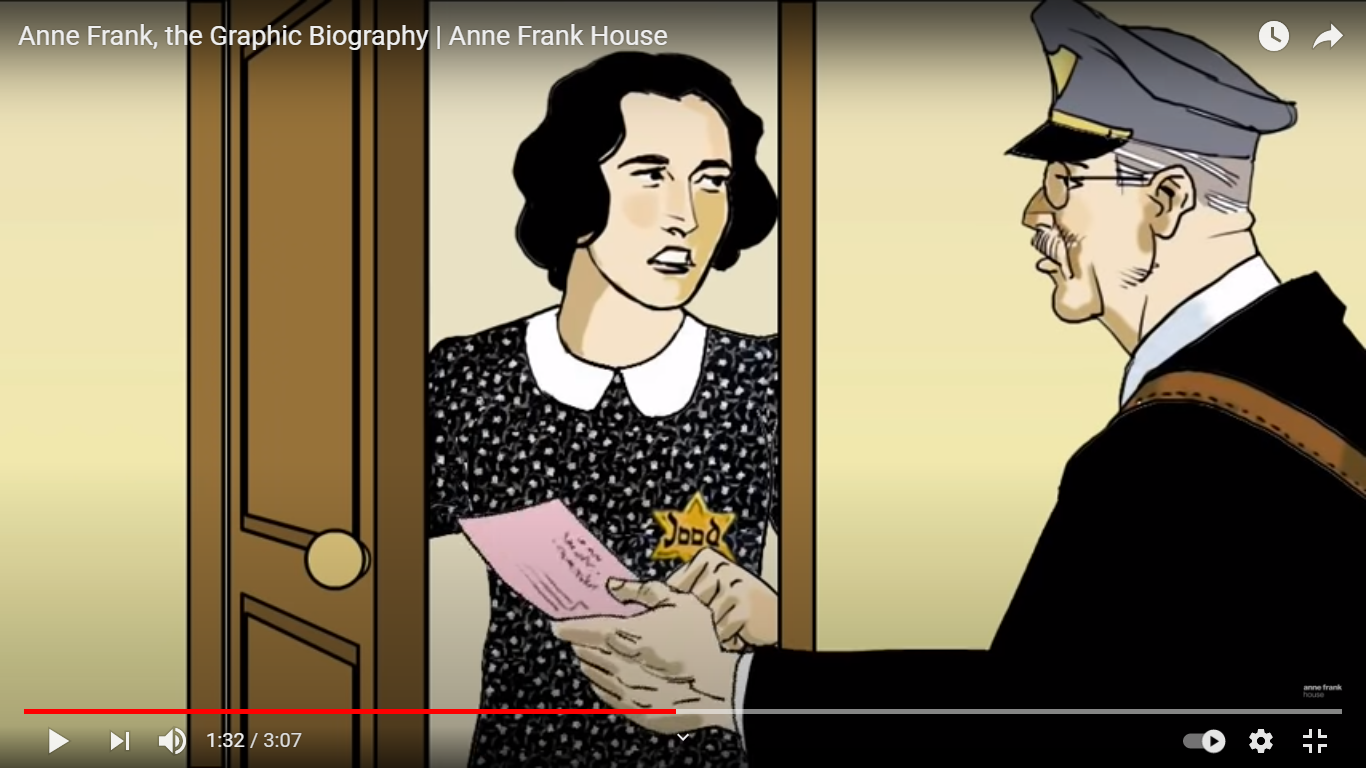 The Frank family move to Holland as Nazi persecution of Jews increases
Nazi party rise up and take power in Germany
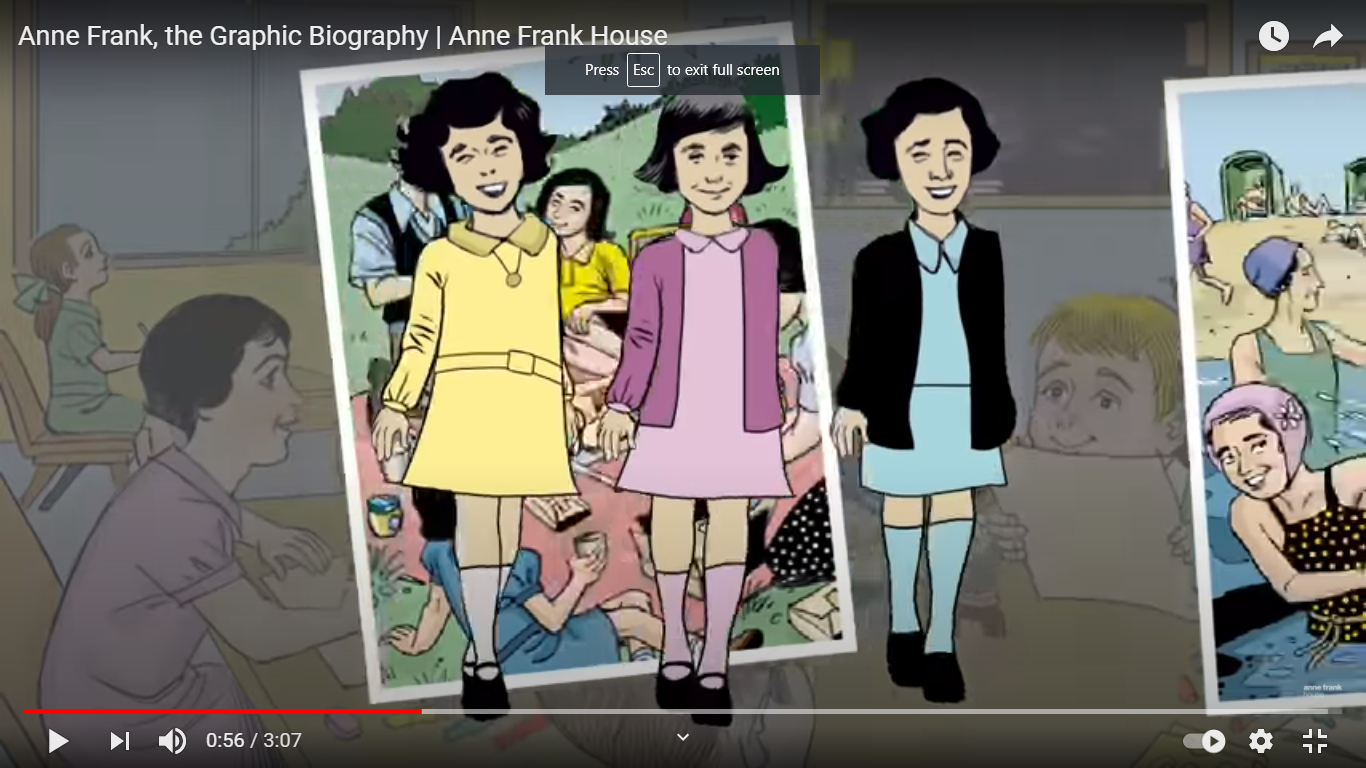 Frank family pack bags and move into hiding
There’s an Economic crisis in Germany
Anne is born in Germany
Anne receives a diary for her thirteenth birthday
More restrictions are placed on Jews
The Nazi part invade Holland and control most of Europe
The Frank family are joined by others in the annex
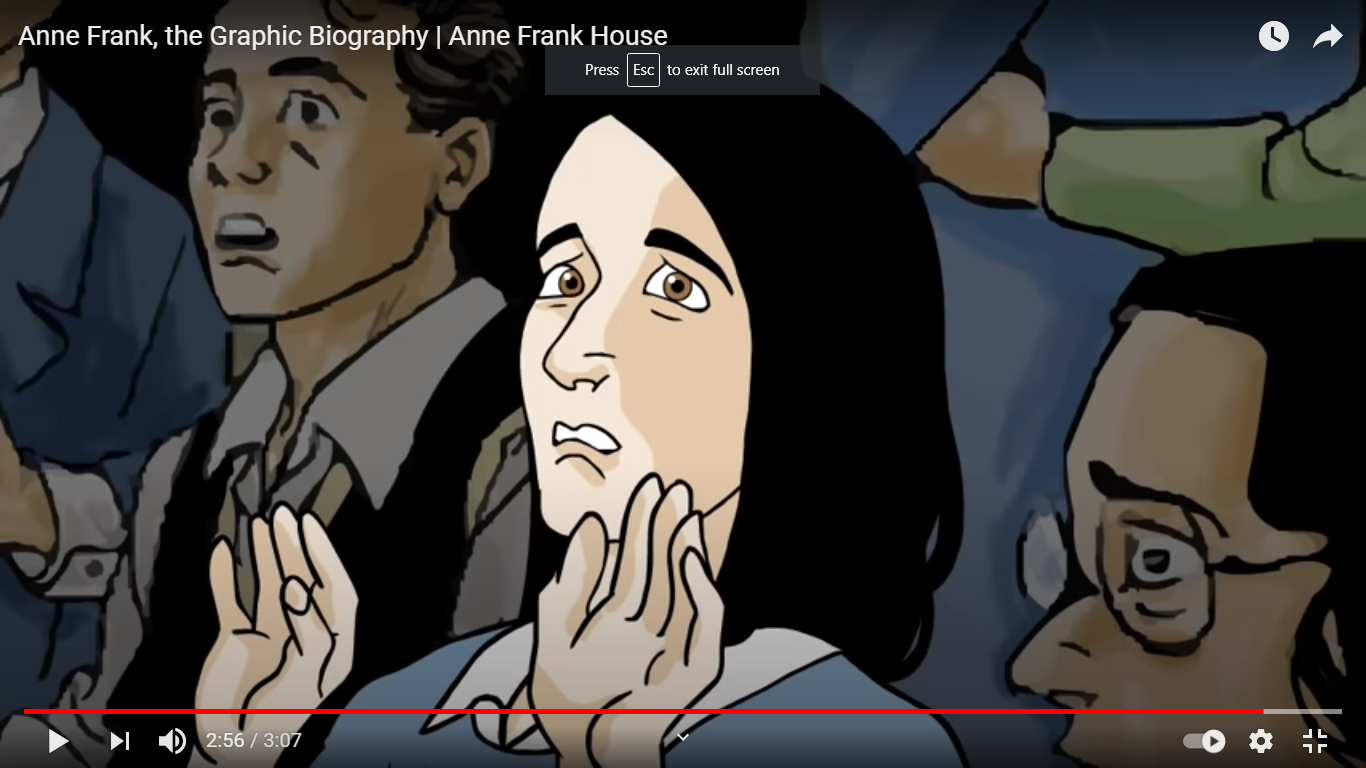 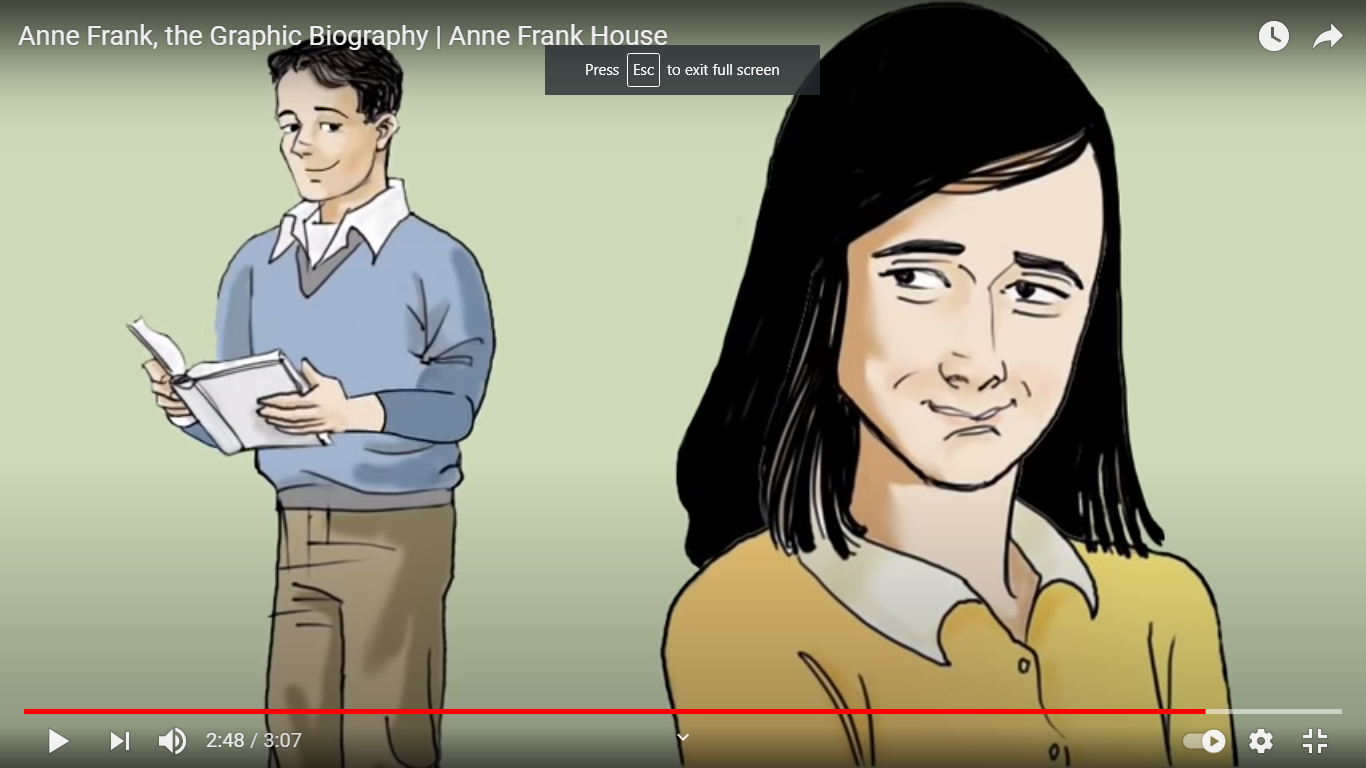 A letter arrives ordering Margot to leave for a Nazi labour camp
Anne goes to school in Amsterdam and makes two best friends
The Frank family are betrayed, found and arrested by Nazis.
Anne and Peter fall in love
Document 4
Enamoured
X
Sanguine
Content
Emotion
Use a dictionary to find the definitions of these words
Dispirited
Disquieted
Woebegone
Anne leaves Germany to go to Holland
Life Event
Write a subheading for the event below each line – the first is done for you
Document 5
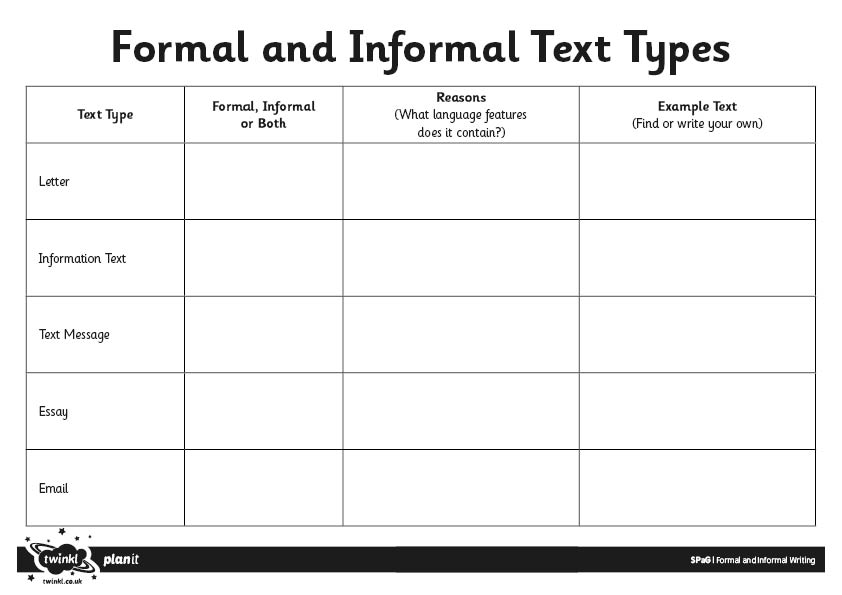 SILVER
SILVER
GOLD
Document 6 - page 1/2





Silver:
Cut out these phrases and put them under the correct heading
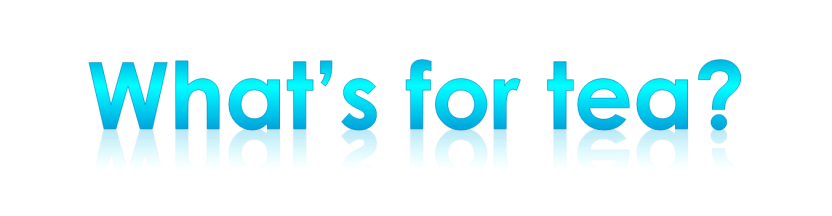 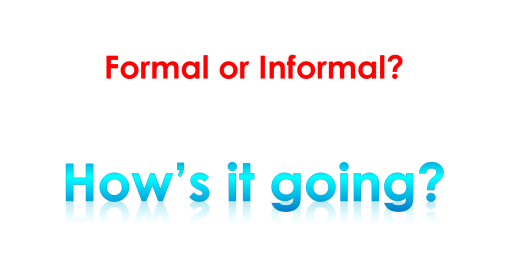 INFORMAL
FORMAL
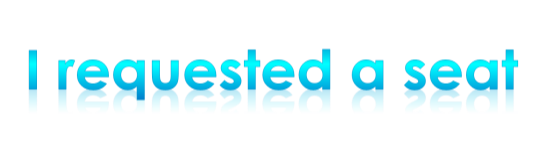 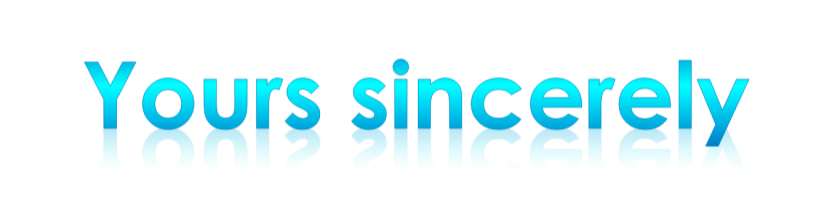 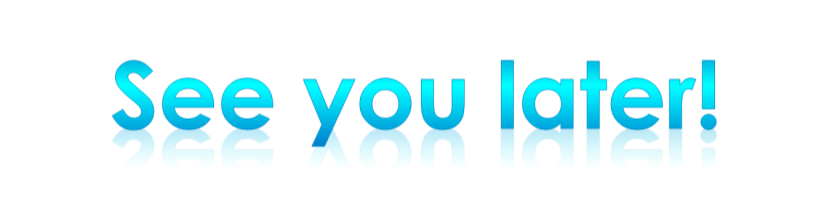 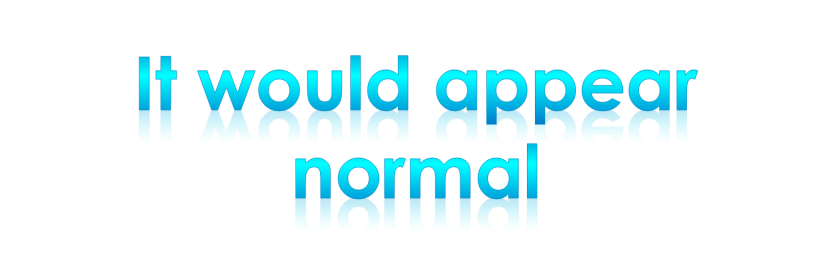 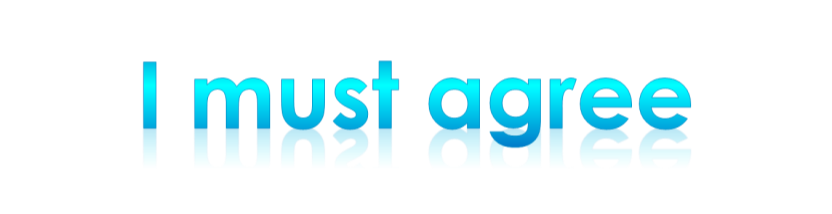 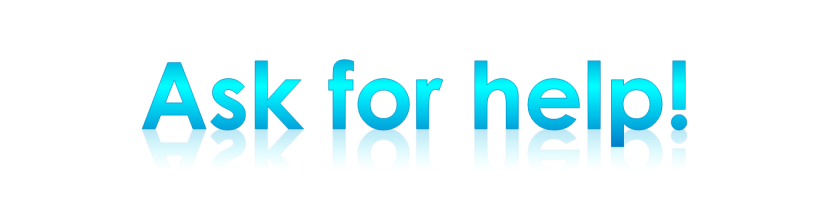 Document 6 - page 2/2
Gold: This passage contains informal and formal language features. Highlight the words, phrases or sentences in different colours to show they are formal or informal. Or, if you don’t have to colours, use a squiggly line for informal and a straight line for formal language.

Dear Kitty, 
Today has been pretty miserable. Every day is the same, hiding away in this miserable hide-out. I mean, it surely can’t go on like this forever, can it? It is utterly mundane waking up and staring at the same four walls every day. I have requested another reading book from Miep: she is our close acquaintance on the outside who brings us daily necessities.
As much as I appreciate having a hideout to stay safe in, I can’t wait for the day that I am finally free - if that day ever comes that is. I’m just glad I asked for this Diary for my birthday or I’d be going totally crazy. 
Anyway, you won’t believe what happened yesterday. So, we were all lazily milling around, trying find whatever we could to pass the time when a sudden thudding of feet could be heard on the steps outside the annex. We totally froze. My mother went as white as a sheet. Someone was defo in the office next door. I think they’ve been searching for hidden bicycles in the different houses. Should they accidentally lean on the wall by our entrance they would fall through and we would be discovered! I do believe the plan is to attach a bookcase in front of our entrance to make it even more concealed. One fears that if it isn’t put up soon, we may be found.
Platinum: This passage is written informally. Rewrite the passage so that it is completely formal. Use the teaching slides to help you identify and change some of the informal language features.

Hi,
 
Heard about the job, reckon I would be great at it! I’ve done that kind of work before, working in my local and fink pub work is buzzing. They even trusted me with the money, like. I was a cleaner before that, but that was gross and I don’t wanna do that again! Give us a chance, ring me on 01709 245 6789.
Cheers!

Bri
Document 7 – page 1/4
July 9th 1942: 

“Here’s a description of the building… A wooden staircase leads from the downstairs hallway to the third floor. At the top of the stairs is a landing with doors on either side. The door on the left takes you up to the spice storage area, attic and loft in the front part of the house. A typically Dutch, very steep, ankle-twisting flight of stairs also runs from the front part of the house to another door opening onto the street. The door to the right of the landing leads to the Secret Annex at the back of the house. No one would ever suspect there were so many rooms behind that plain grey door. There’s just one small step in front of the door, and then you’re inside. Straight ahead of you is a steep flight of stairs. To the left is a narrow hallway opening onto a room that serves as the Frank family’s living room and bedroom. Next door is a smaller room, the bedroom and study of the two young ladies of the family. To the right of the stairs is a windowless washroom with a sink. The door in the corner leads to the toilet and another one to Margot’s and my room… Now I’ve introduced you to the whole of our lovely Annex!”
July 8th 1942: 


“At three o’clock (Hello had left but was supposed to come back later), the doorbell rang. I didn’t hear it, since I was out on the balcony, lazily reading in the sun. A little while later Margot appeared in the kitchen doorway looking very agitated. “Father has received a call-up notice from the SS,” she whispered. “Mother has gone to see Mr. van Daan” (Mr. van Daan is Father’s business partner and a good friend.) I was stunned. A call-up; everyone knows what that means. Visions of concentration camps and lonely cells raced through my head. How could we let Father go to such a fate? “Of course he’s not going,” declared Margot as we waited for Mother in the living room. “Mother’s gone to Mr. van Daan to ask whether we can move to our hiding place tomorrow. The van Daans are going with us. There will be seven of us altogether.” Silence. We couldn’t speak. The thought of Father off visiting someone in the Jewish Hospital and completely unaware of what was happening, the long wait for Mother, the heat, the suspense – all this reduced us to silence.
Document 7 – page 2/4
October 20th 1942: 




“My hands still shaking, though it’s been two hours since we had the scare… The office staff stupidly forgot to warn us that the carpenter, or whatever he’s called, was coming to fill the extinguishers… After working for about fifteen minutes, he laid his hammer and some other tools on our bookcase (or so we thought!) and banged on our door. We turned white with fear. Had he heard something after all and did he now want to check out this mysterious looking bookcase? It seemed so, since he kept knocking, pulling, pushing and jerking on it. Twice they rattled at the bookcase, then there was nothing, the footsteps withdrew, we were saved so far. A shiver seemed to pass from one to another, I heard someone’s teeth chattering, no-one said a word I was so scared I nearly fainted at the thought of this total stranger managing to discover our wonderful hiding place…”
August 21st 1942: 



“Now our Secret Annex has truly become secret. Because so many houses are being searched for hidden bicycles, Mr. Kugler thought it would be better to have a bookcase built in front of the entrance to our hiding place. It swings out on its hinges and opens like a door. Mr. Voskuijl did the carpentry work. (Mr. Voskuijl has been told that the seven of us are in hiding, and he’s been most helpful.) Now whenever we want to go downstairs we have to duck and then jump. After the first three days we were all walking around with bumps on our foreheads from banging our heads against the low doorway. Then Peter cushioned it by nailing a towel stuffed with wood shavings to the doorframe. Let’s see if it helps!”
Document 7 – page 3/4
October 9th 1942: 


“Today I have nothing but dismal and depressing news to report. Our many Jewish friends and acquaintances are being taken away in droves. The Gestapo is treating them very roughly and transporting them in cattle cars to Westerbork, the big camp in Drenthe to which they’re sending all the Jews. Miep told us about someone who’d managed to escape from there. It must be terrible in Westerbork. The people get almost nothing to eat, much less to drink, as water is available only one hour a day, and there’s only one toilet and sink for several thousand people. Men and women sleep in the same room, and women and children often have their heads shaved. Escape is almost impossible; many people look Jewish, and they’re branded by their shorn heads. If it’s that bad in Holland, what must it be like in those faraway and uncivilized places where the Germans are sending them? I feel terrible. Miep’s accounts of these horrors are so heartrending… Fine specimens of humanity, those Germans, and to think I’m actually one of them! No, that’s not true, Hitler took away our nationality long ago. And besides, there are no greater enemies on earth than the Germans and Jews.”
November 19th 1942: 



“Mr. Dussel has told us much about the outside world we’ve missed for so long. He had sad news. Countless friends and acquaintances have been taken off to a dreadful fate. Night after night, green and grey military vehicles cruise the streets. They knock on every door, asking whether any Jews live there. If so, the whole family is immediately taken away. If not, they proceed to the next house. It’s impossible to escape their clutches unless you go into hiding. They often go around with lists, knocking only on those doors where they know there’s a big haul to be made. They frequently offer a bounty, so much per head. It’s like the slave hunts of the olden days… I feel wicked sleeping in a warm bed, while somewhere out there my dearest friends are dropping from exhaustion or being knocked to the ground. I get frightened myself when I think of close friends who are now at the mercy of the cruelest monsters ever to stalk the earth. And all because they’re Jews.”
Document 7 – page 4/4
July 15th 1944: 

“It’s utterly impossible for me to build my life on a foundation of chaos, suffering and death. I see the world being slowly transformed into a wilderness, I hear the approaching thunder that, one day, will destroy us too, I feel the suffering of millions. And yet, when I look up at the sky, I somehow feel that everything will change for the better, that this cruelty too will end, that peace and tranquility will return once more. In the meantime, I must hold on to my ideals. Perhaps the day will come when I’ll be able to realise them.”
Document 8
Emotions
Setting
Powerful Language
Factual Information
Appearance
Any other Golden Lines(which don’t fit into one of the above categories)
Document 9
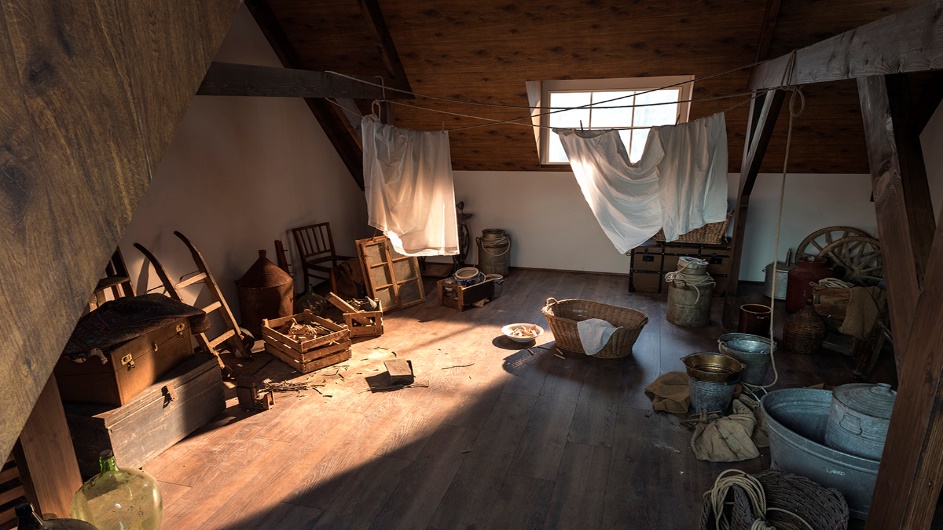 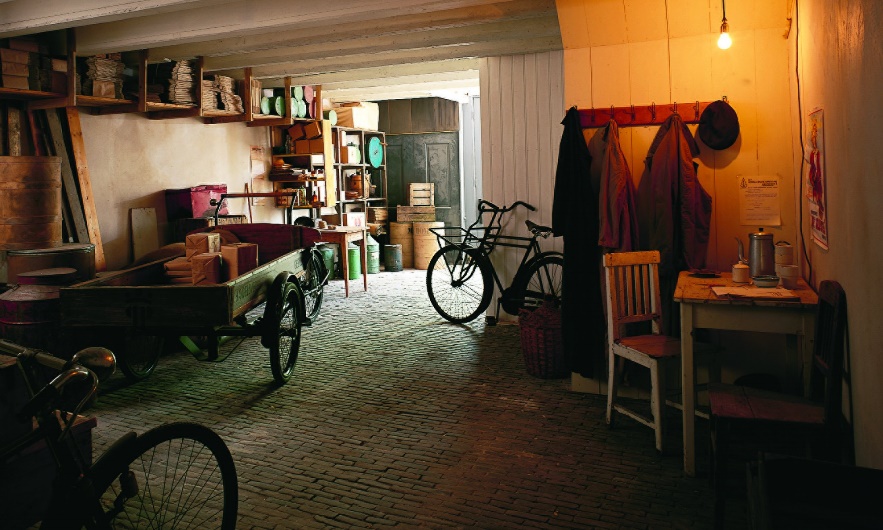 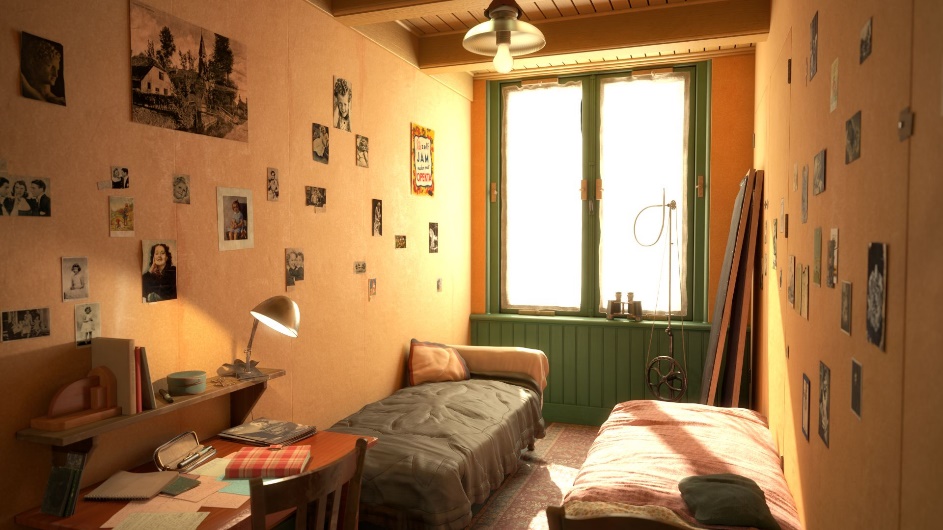 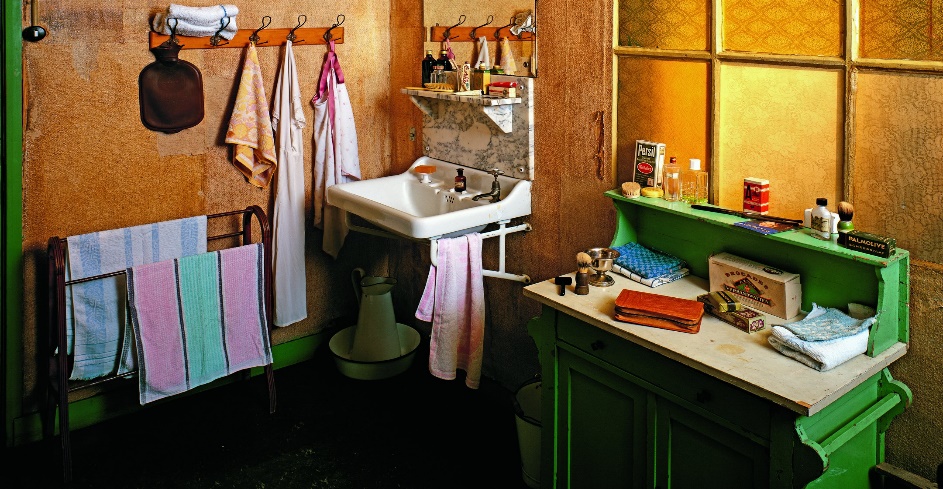 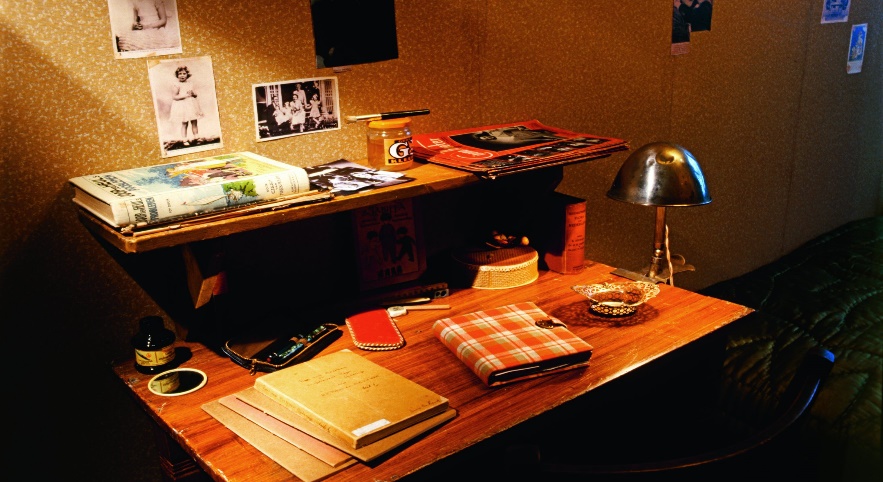 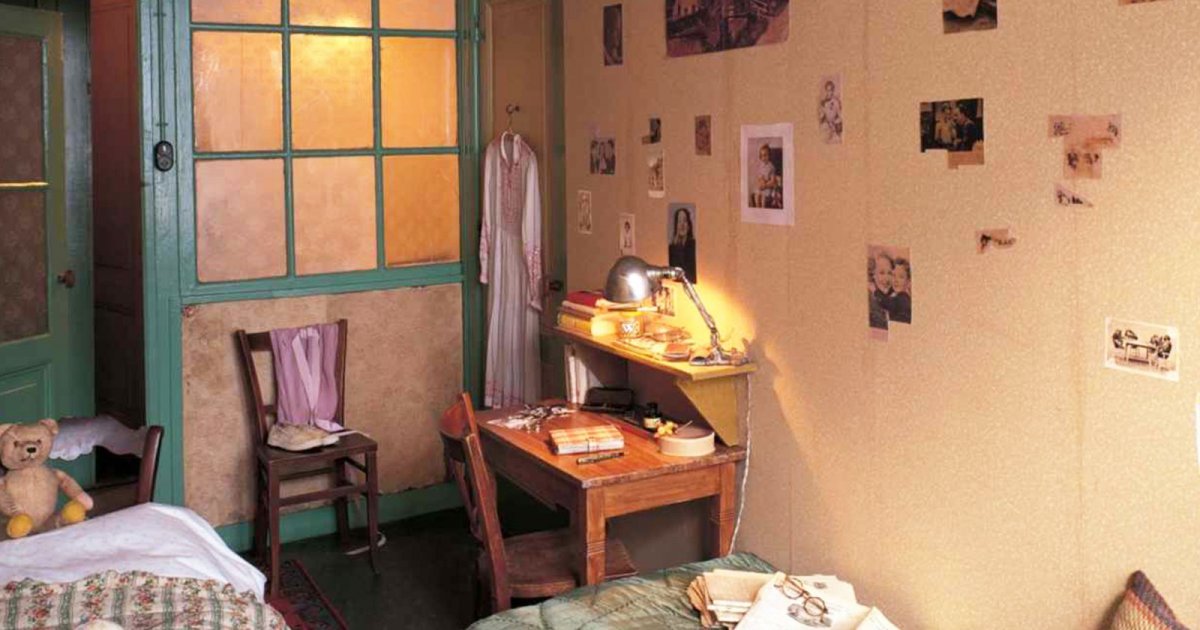 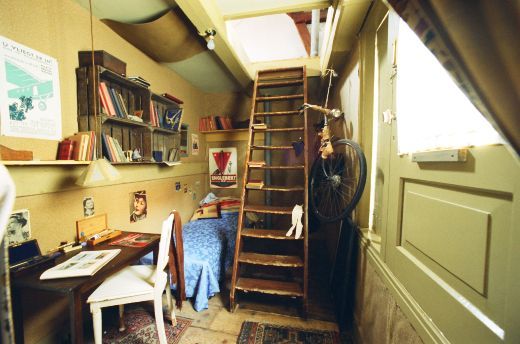 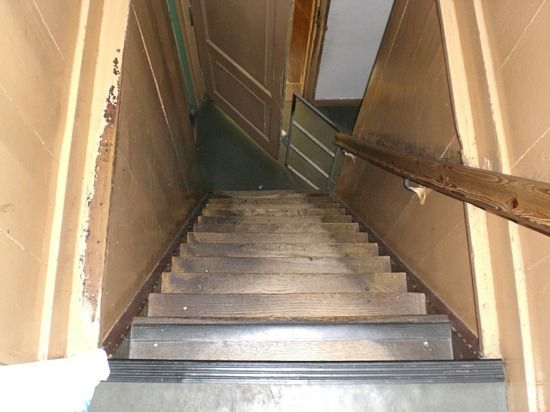 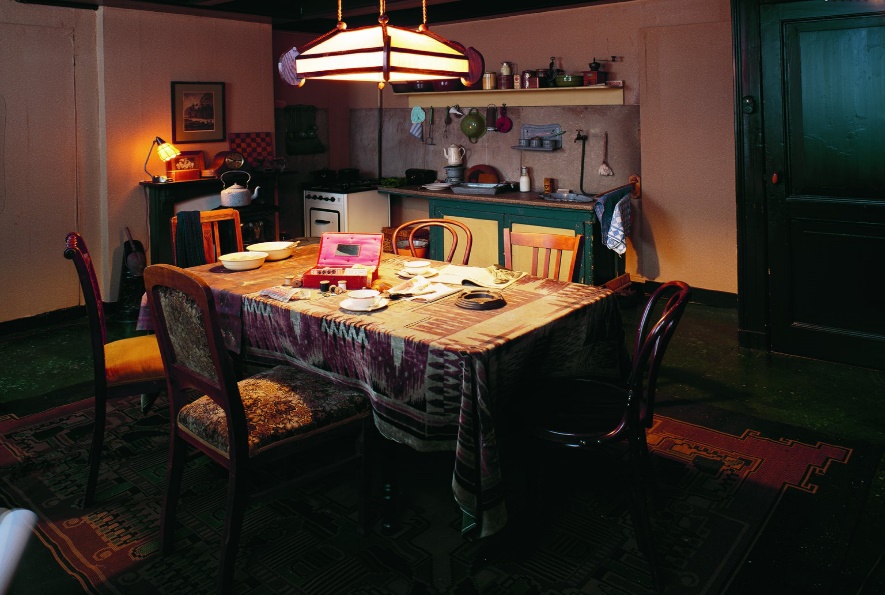 Document 10
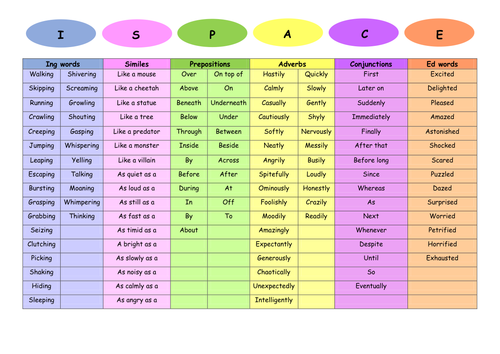 Prepositional openers
Simile openers
Conjunctions
Adverb(ials)
‘ing’ words
‘ed’ emotion words
Document 11 – Page 1/3
Dear Kitty, 

Looking agitated and somewhat shocked, Margot appeared in front of me in the kitchen doorway this morning. “Father has received a call-up notice from the SS,” she whispered. (The SS are like the Nazi police; they have been rounding up Jews and taking them away). A wave of emotions coursed through my veins – I couldn’t believe it! Everyone knew what a call-up from the SS meant: being transported miles across Europe away from home. Dejected, subdued and motionless, I sat in silence pondering my seemingly inevitable fate – surely there had to be another way. 
Eventually mother came home and I confronted her about the issue. Reassuringly, she told me that there really was another way! Apparently, Father has a secret annex behind the offices where he works. We have to get our stuff together and prepare to live there for the foreseeable future. I don’t know if I’m excited or scared: I haven’t worked it out yet. Anyway, lots to do so I’d better get on with it…
Document 11 – Page 2/3
Dear Kitty, 

Admittedly, the prospect of going into hiding was something I was pessimistic about; however, I must confess I have been slightly comforted by the transformation that me and Margot have made to our room. Beside my bed, a lamp – my only source of light- spills a blotch of yellow light across the room. My night robe hangs from the door, which I always leave ajar: it helps me to better hear any commotion going on outside. Strewn across my wooden desk, newspapers detailing only dismal and depressing news of the outside. Across the beige walls, I have peppered images of my favourite things: film stars, royal families and famous artists. Nevertheless, two months on from moving into our annex (or secret hiding place as I call it), I am beginning to understand the extent of what it truly means to be in hiding. Longingly, I dream of once more feeling the chill of wind as it drifts through my hair; listening to the birds singing melodiously in the sky; and even the rain drops streaming down my face - I never thought I'd say that!
Document 11 – Page 3/3
Dear Kitty,

Today, I write from an annex in which the inhabitants are both dismal and depressed. Meip - our friend and only contact with the outside world - brings us news: our Jewish friends and acquaintances are being taken away in droves to 'labour camps'. Apparently, there, Jews have their heads shaved; are treated like slaves; made to sleep in cramped rooms with dozens of other people; and only have access to water for one hour a day. Paradoxically, on this foundation of chaos in which anguish, suffering and cruelty is abundant, I clutch on to the belief that people are truly good at heart and that peace and tranquillity will return once more.
Document 11: